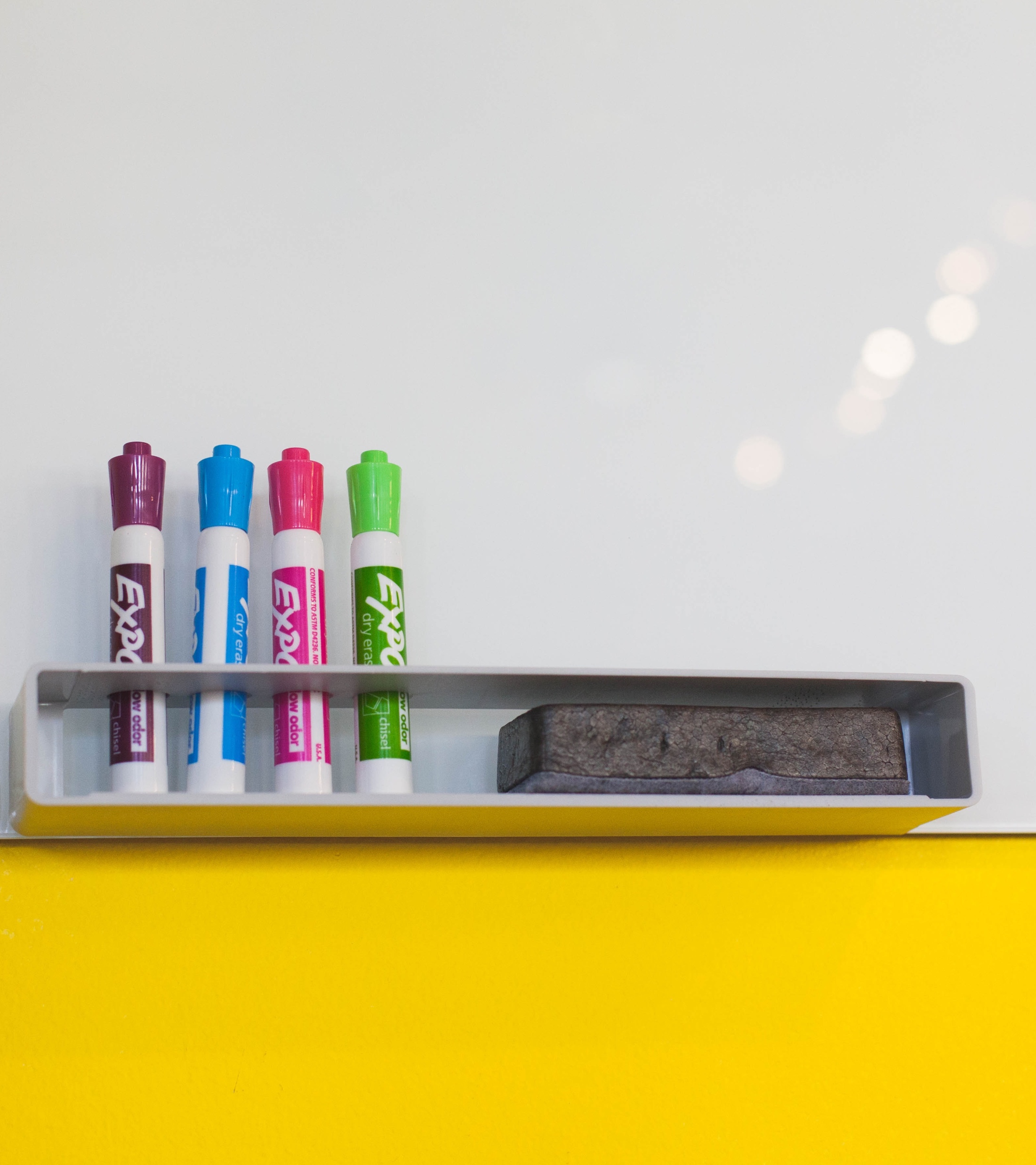 UDL Academy
Breanne Kirsch, Briar Cliff University
Untitled. CC0.
Day 1 Agenda
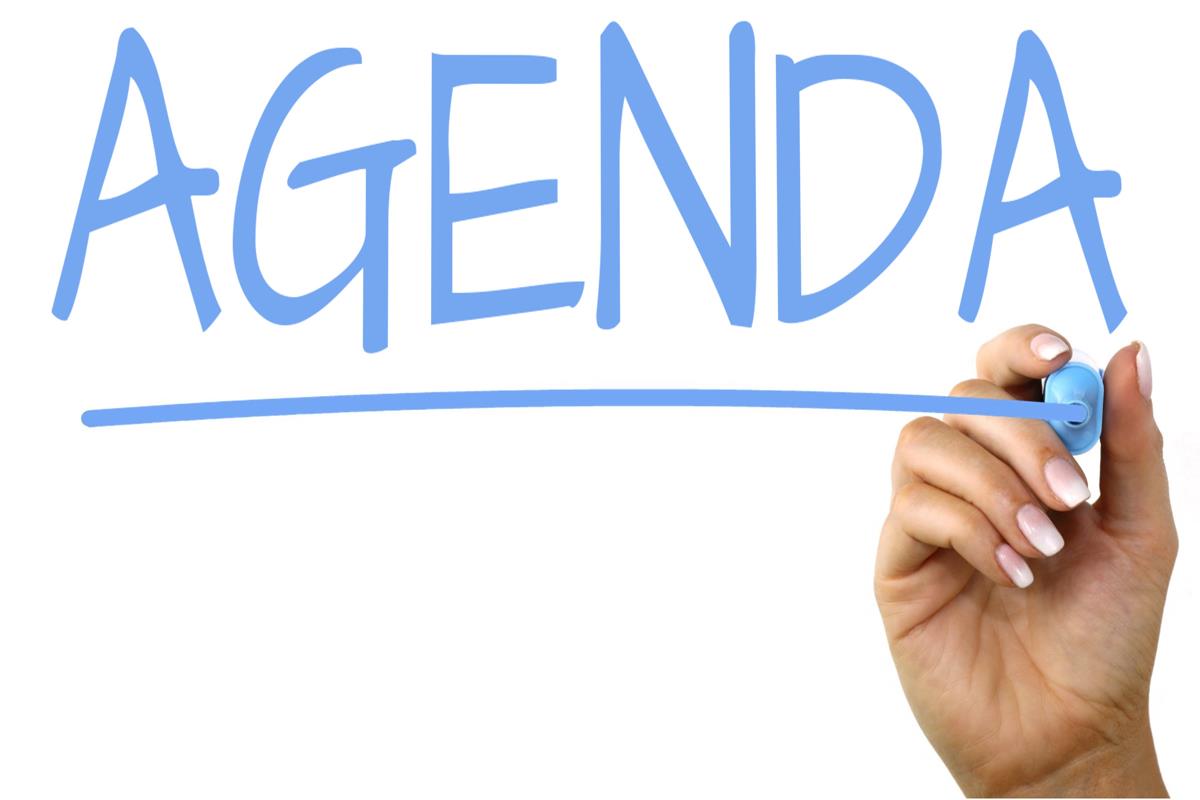 Introduce academy
 The research behind UDL
 What is UDL?
 What is learner variability?
Disabilities, Accommodations, and Adaptive Technology at BCU – Jeanene Sampson
Faculty Panel on UDL Implementation 
Project Work – Worksheet 1
Agenda by Nick Youngson CC BY-SA 3.0 Alpha Stock Images
Your Action Items
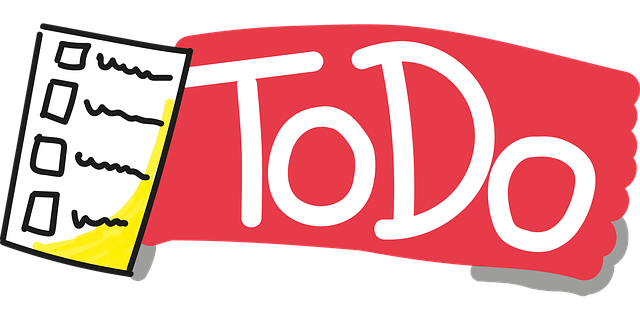 “To Do” by FinnPetersenSH. Pixabay License.
Brain Based Learning Networks
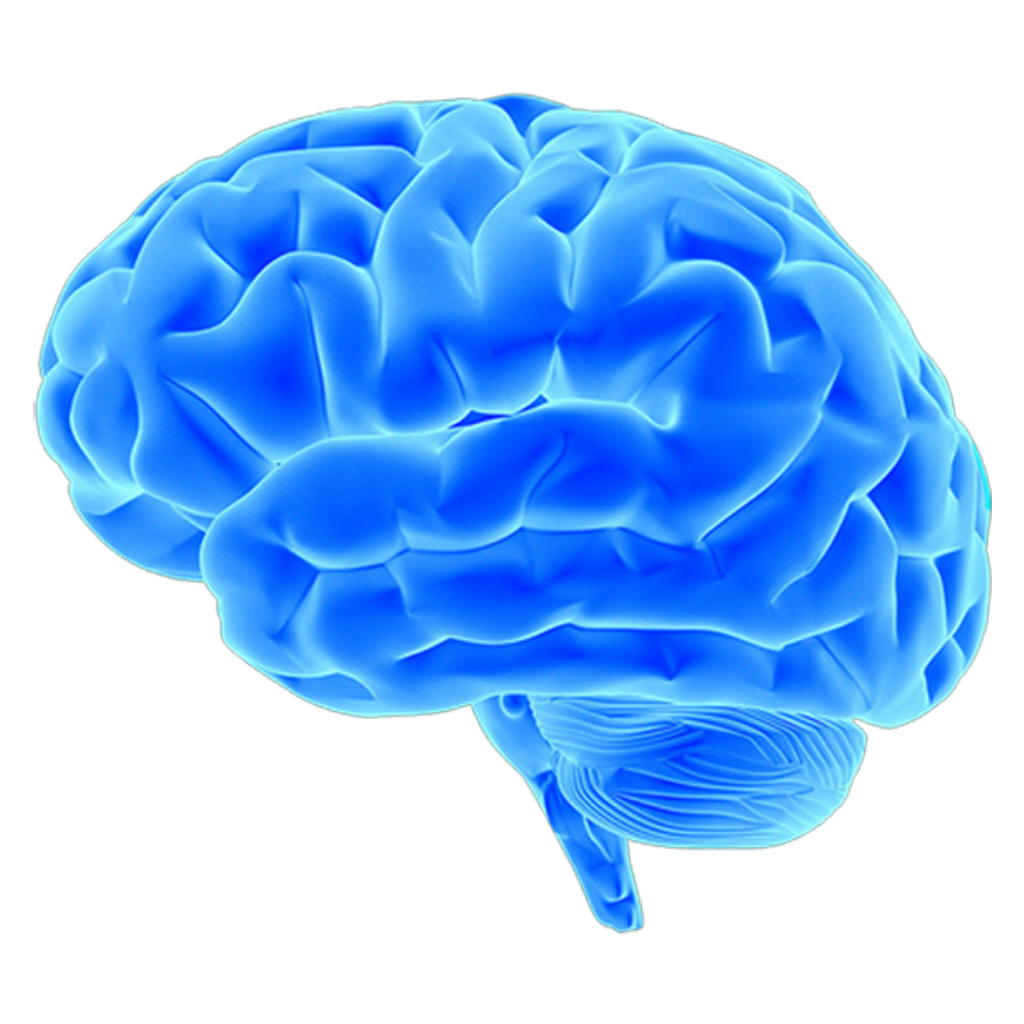 Brain-based research indicates three distinct yet inter-related learning networks (Rose, Meyer, Hitchcock, 2005):
1.Recognition Learning Network (what)
How we make sense of presented information
2.Affective Learning Network (why)
How motivation & participation impacts learning
3.Strategic Learning Network (how)
How we demonstrate our learning or mastery
This Photo by Unknown author is licensed under CC BY-NC.
UDL Background
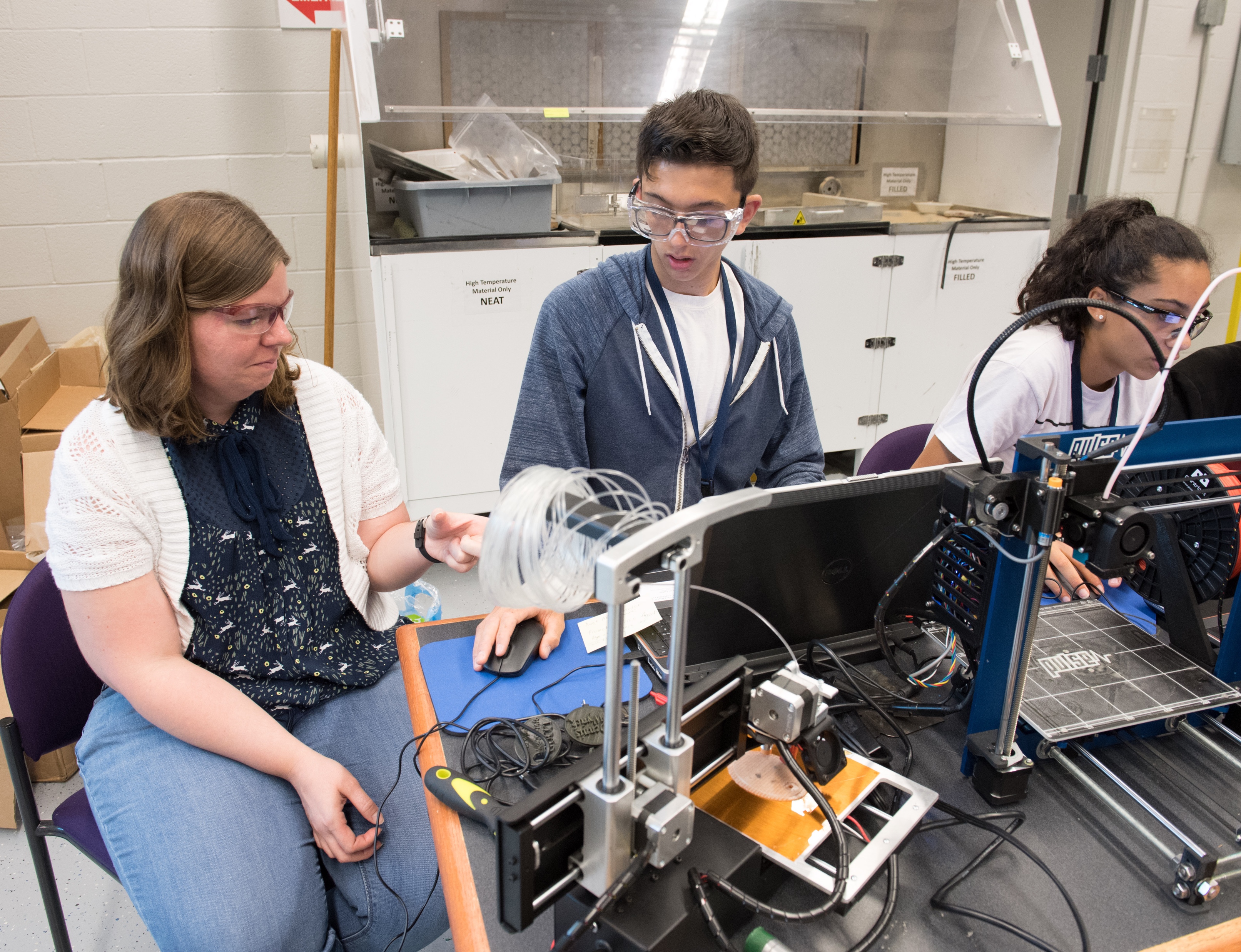 •https://udlguidelines.cast.org/ 
•“The UDL Guidelines (2012), whose foundation includes over 800 peer reviewed research articles, provide benchmarks that guide educators in the development and implementation of UDL curriculum. These Guidelines serve as a tool with which to critique and minimize barriers inherent in curriculum as educators aim to increase opportunities to learn.” -http://udloncampus.cast.org/page/udl_about 
•Reach Everyone, Teach Everyone- Tobin and Behling
This Photo by US Army Research Laboratory is licensed under CC BY-SA.
[Speaker Notes: *]
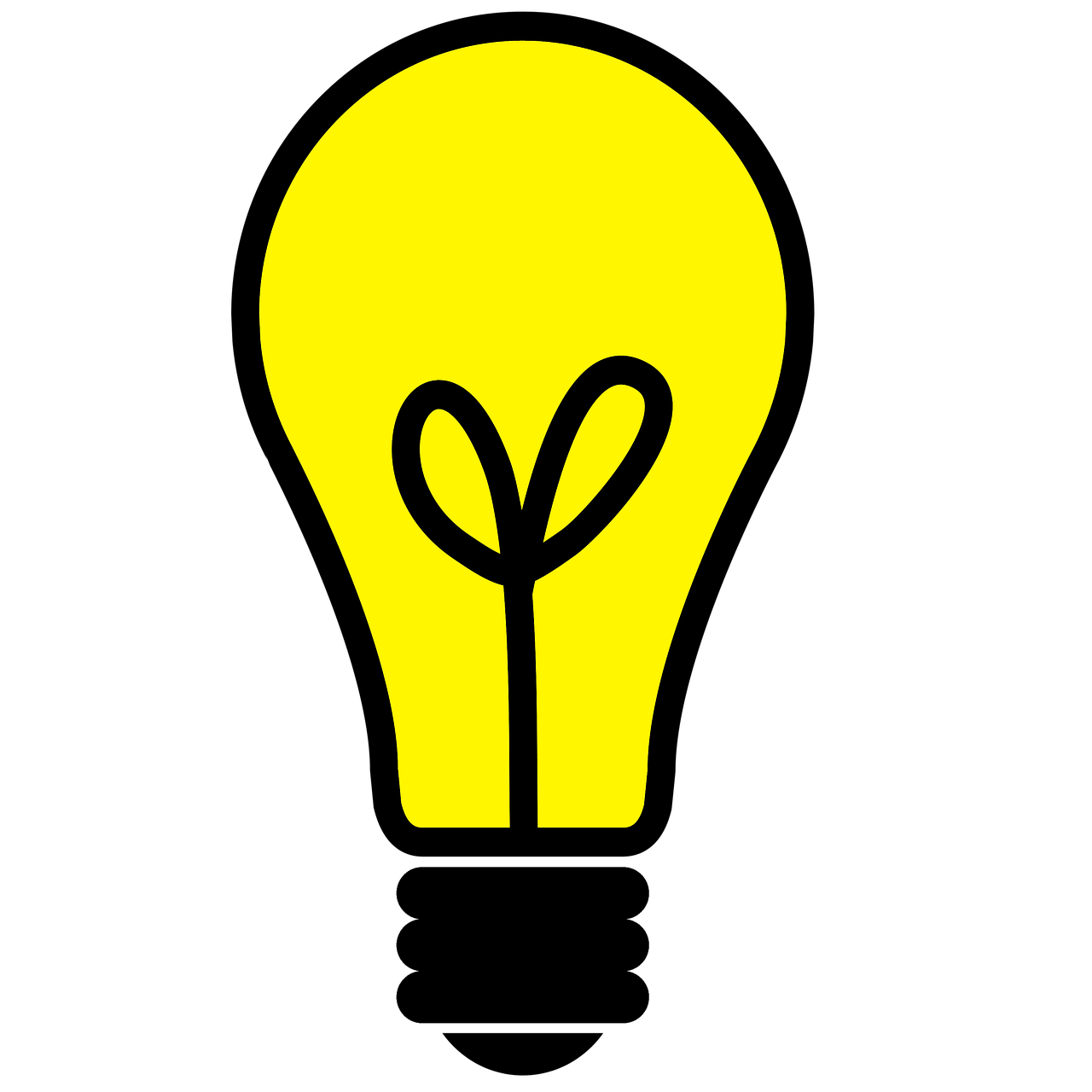 What is Universal Design for Learning?
“Light bulb” by Elionas. Pixabay License
YouTube Video
https://youtu.be/AGQ_7K35ysA
[Speaker Notes: https://youtu.be/AGQ_7K35ysA]
Why UDL?
https://youtu.be/bIGwqVJ58HY
[Speaker Notes: https://youtu.be/bIGwqVJ58HY]
Universal Design
"Universal Design is the design and composition of an environment so that it can be accessed, understood and used to the greatest extent possible by all people regardless of their age, size, ability or disability... If an environment is accessible, usable, convenient and a pleasure to use, everyone benefits. By considering the diverse needs and abilities of all throughout the design process, universal design creates products, services and environments that meet peoples' needs. Simply put, universal design is good design."
National Disability Authority. (2020). What is universal design. Universal design. https://universaldesign.ie/what-is-universal-design/.
[Speaker Notes: http://universaldesign.ie/what-is-universal-design/]
Universal Design for Learning
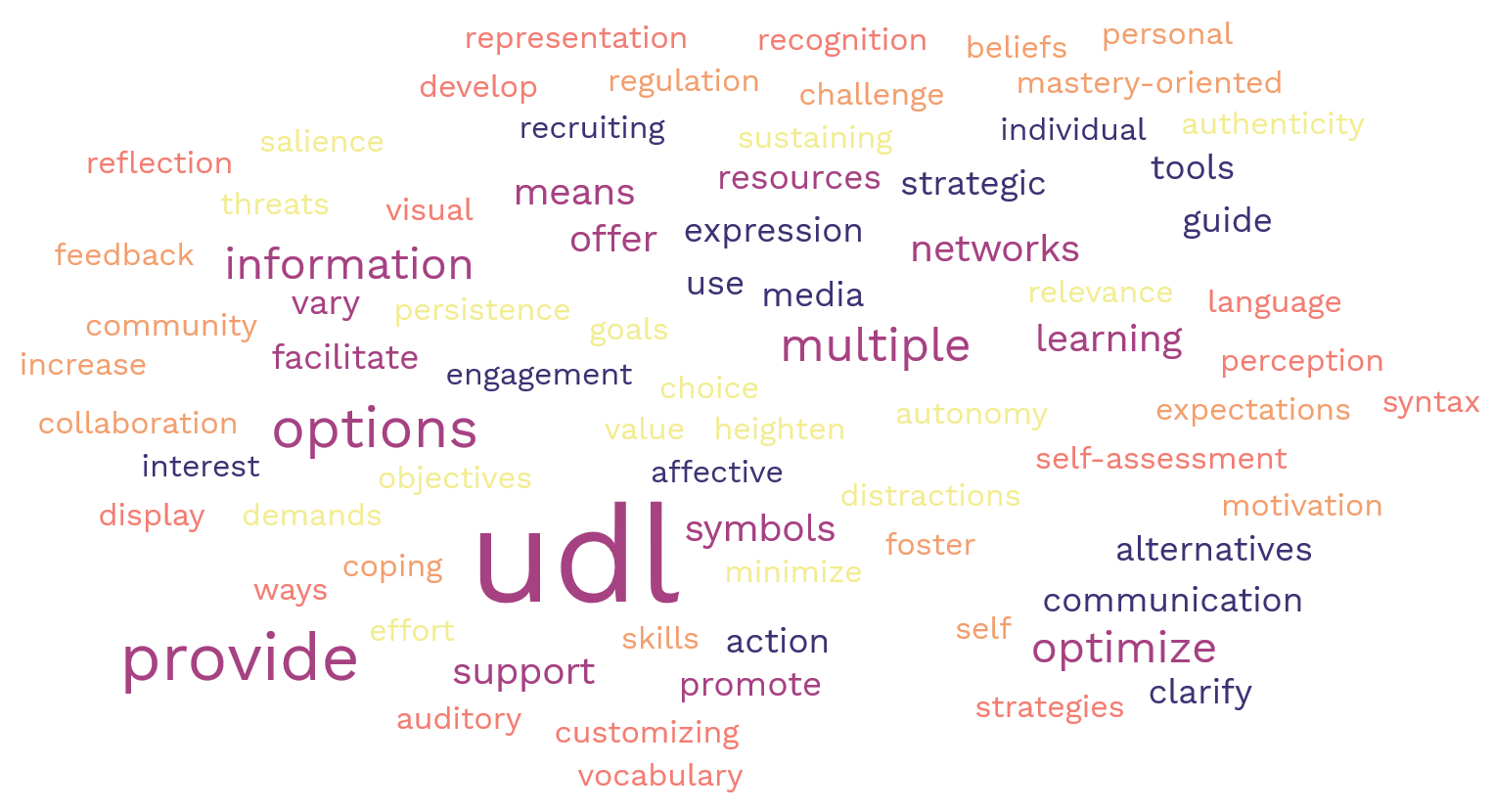 "Universal design for learning (UDL) is a set of principles for designing curriculum that provides all individuals with equal opportunities to learn. UDL is designed to serve all learners, regardless of ability, disability, age, gender, or cultural and linguistic background. UDL provides a blueprint for designing goals, methods, materials, and assessments to reach all students including those with diverse needs."
TEAL Center Fact Sheet No. 2: Fact Sheet: Universal Design for Learning
[Speaker Notes: https://www.flickr.com/photos/gforsythe/9101797199/in/album-72157626965187420/  

https://lincs.ed.gov/state-resources/federal-initiatives/teal/guide/udl]
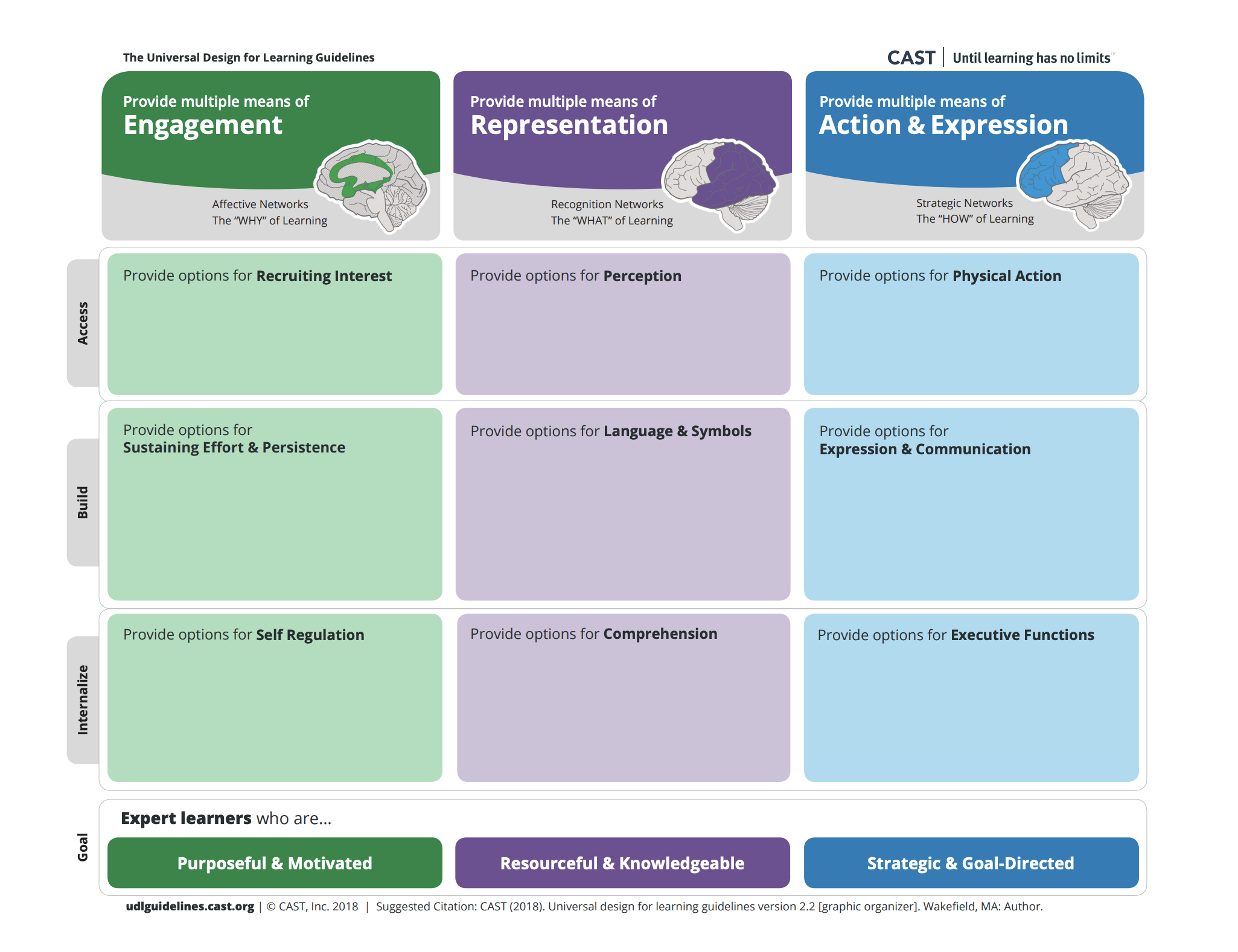 UDL Principles
"UDL is an approach to the creation of learning experiences and interactions that incorporates multiple means of
 engaging with content and people
 representing information, and 
 expressing skills and knowledge (CAST, 2014b)."
[Speaker Notes: Reach Everyone, Teach Everyone p 2]
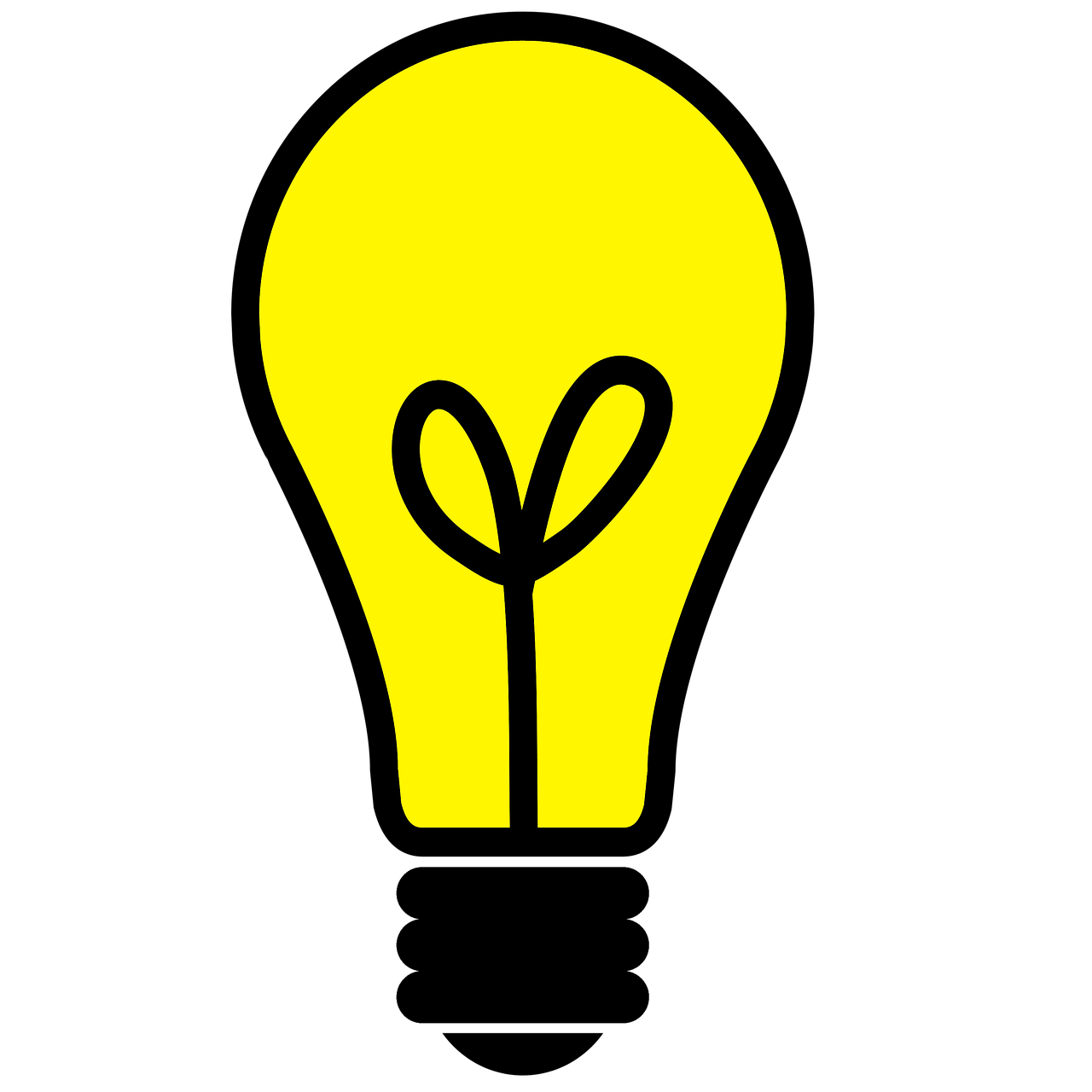 UDL on College Campuses
“Light bulb” by Elionas. Pixabay License
Access
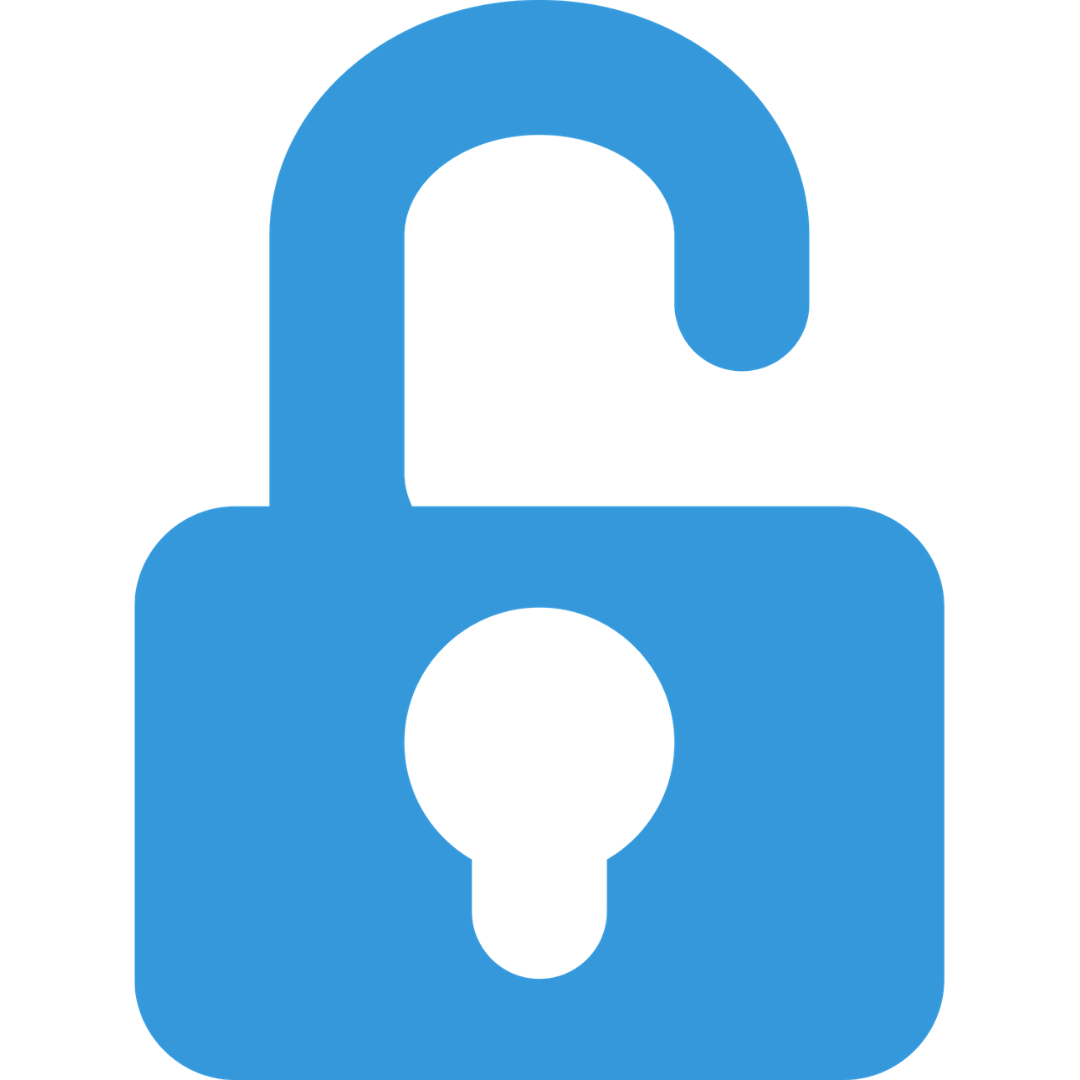 "When we change our mind-set—when we chop off the end of the word accessibility and think only about access—we free ourselves to create colleges and universities that truly serve the needs of an increasingly diverse population of learners." 
Reach Everyone, Teach Everyone: Universal Design for Learning in Higher Education p.1
Image by onlineakhil. Pixabay License.
[Speaker Notes: Reach Everyone Teach Everyone, page 1]
YouTube Video
https://youtu.be/O_MCvjkd8Jc
[Speaker Notes: https://youtu.be/O_MCvjkd8Jc]
YouTube Video
https://youtu.be/4yUYQgcWGGA
[Speaker Notes: https://youtu.be/4yUYQgcWGGA]
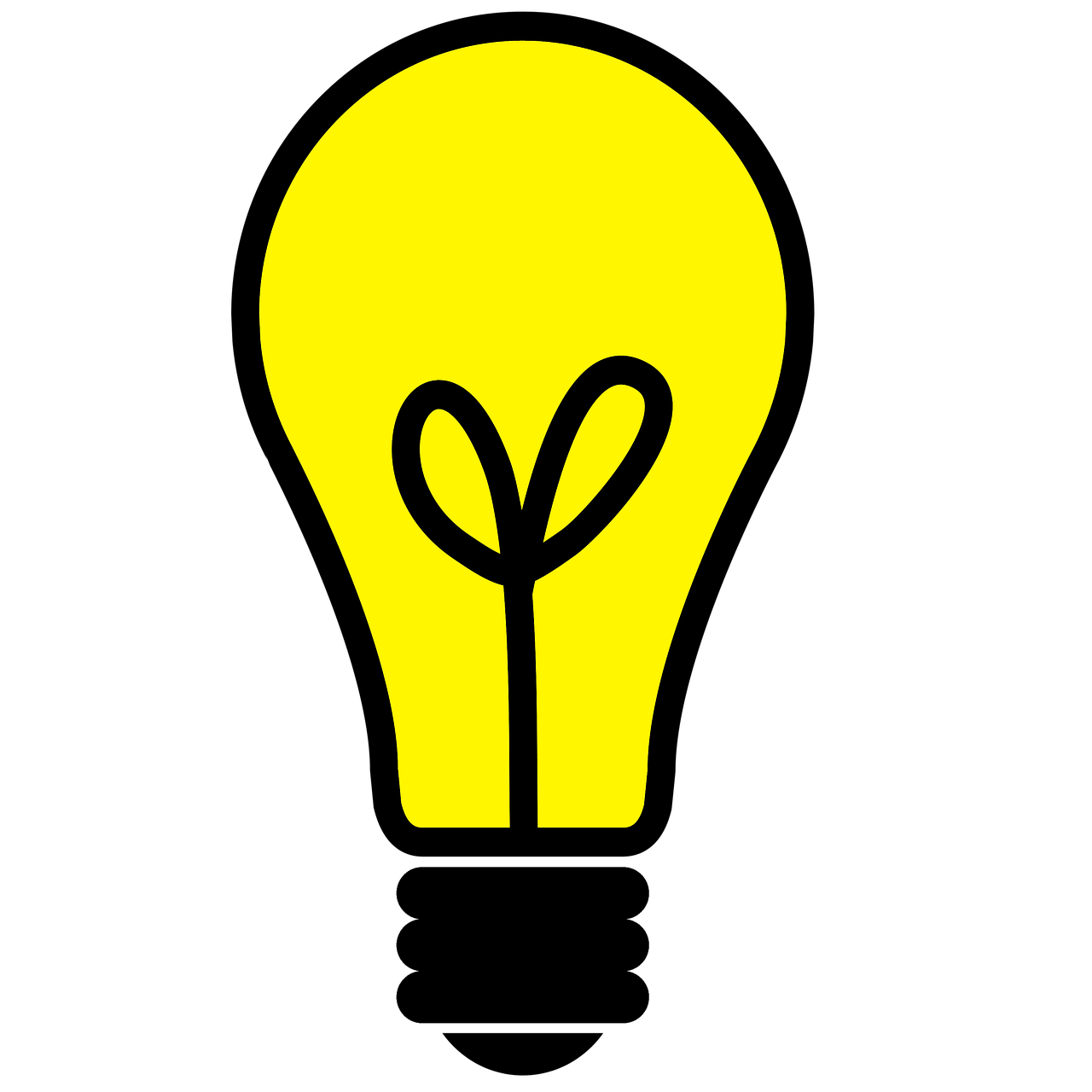 What is Learner Variability?
“Light bulb” by Elionas. Pixabay License
Educationally, does one size fit all?
Unknown Author
[Speaker Notes: Unknown author. Based on a comic by Hans Traxler, Chancengleichheit, in: Michael Klant , [Hrsg.], Schul-Spott : Karikaturen aus 2500 Jahren Pädagogik ,Fackelträger,Hannover 1983, S. 25]
Learner variability is the rule, not the exception
"Options are essential to learning, because no single way of presenting information, no single way of responding to information, and no single way of engaging students will work across the diversity of students that populate our classrooms. Alternatives reduce barriers to learning for students with disabilities while enhancing learning opportunities for everyone" (Council for Exceptional Children, 2011).
[Speaker Notes: Reach Everyone, Teach Everyone pp 24-25]
YouTube Video
https://youtu.be/eYN-qrKIIYI
[Speaker Notes: https://youtu.be/eYN-qrKIIYI]
"Firm goals, flexible means" ?
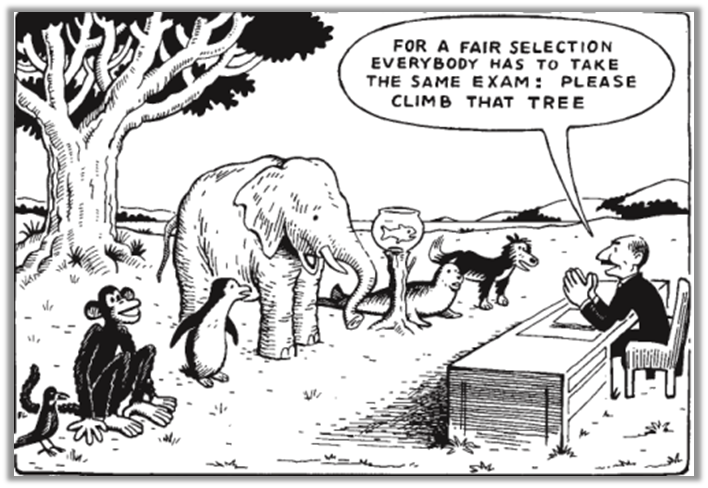 [Speaker Notes: Unknown author. Based on a comic by Hans Traxler, Chancengleichheit, in: Michael Klant , [Hrsg.], Schul-Spott : Karikaturen aus 2500 Jahren Pädagogik ,Fackelträger,Hannover 1983, S. 25]
Should we hold all students to the same high standard?
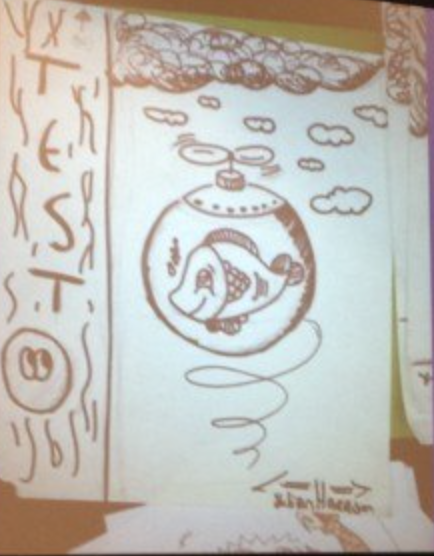 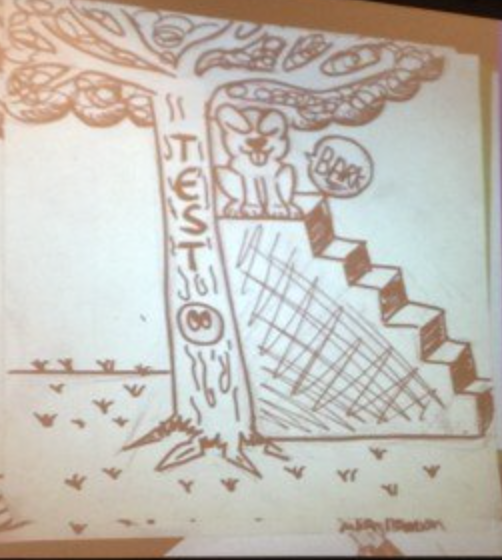 "… it’s incumbent upon us as educators to do everything we can to help our students meet the high standard. This will likely mean allowing different paths to reaching the standard, and providing ongoing, descriptive feedback to students as they are working to meet the standard that has been set: what is working, what is not working, what else they might try."
Mulder, D. (2014, April 18). Getting real about differentiation. Center for Advancement of Christian Education. https://cace.org/getting-real-about-differentiation/
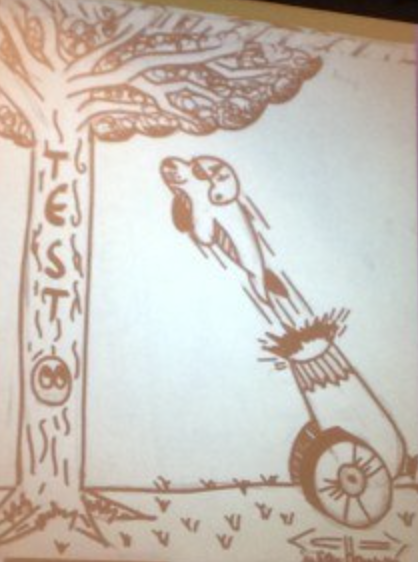 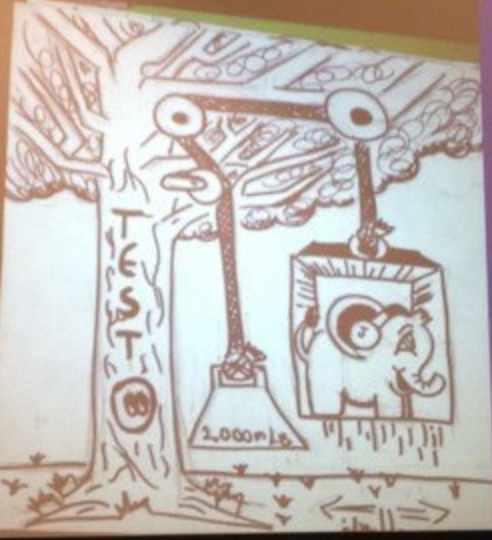 Drawings by a student of Rick Wormeli, presented at an Association for Middle Level Education conference.
[Speaker Notes: https://cace.org/getting-real-about-differentiation/]
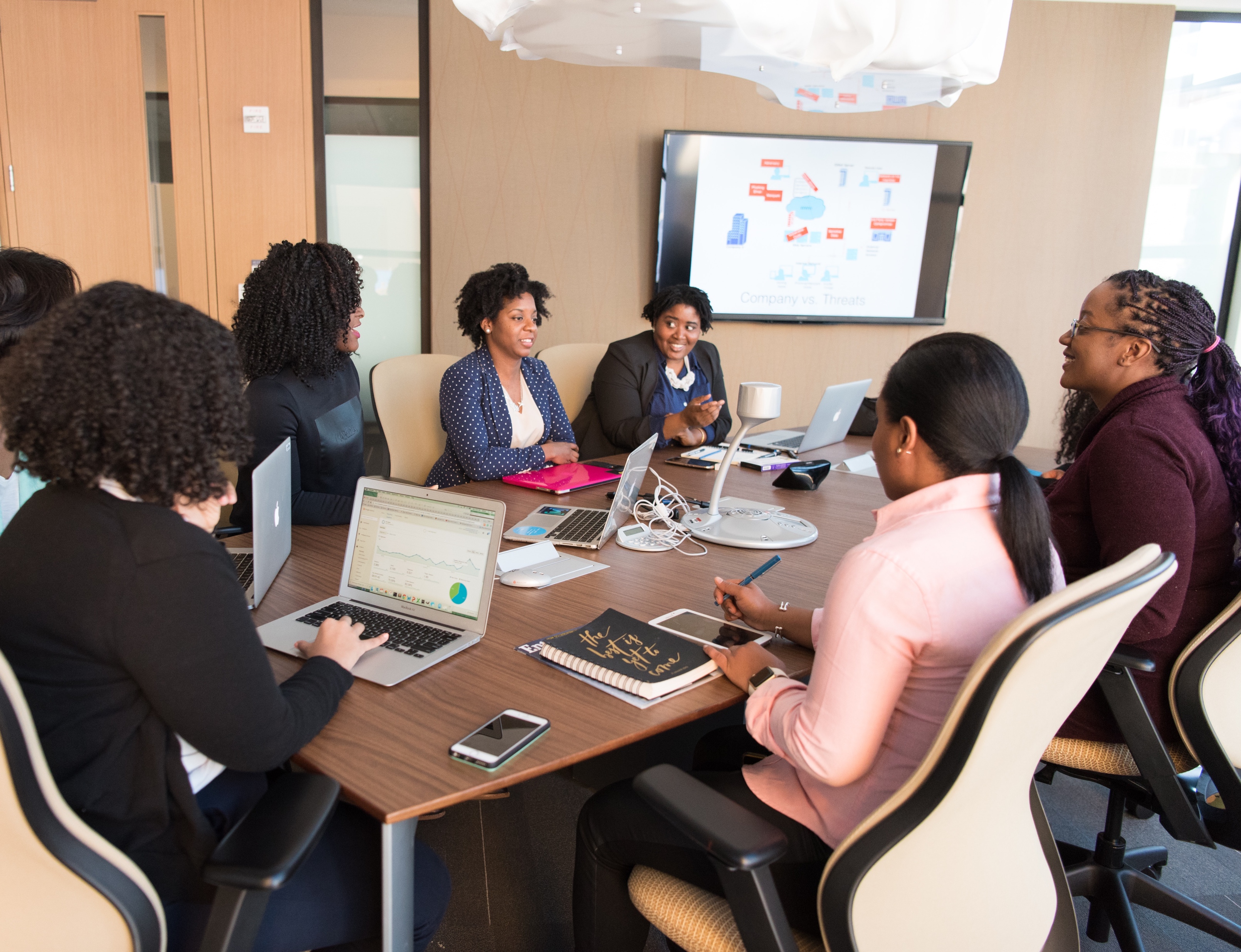 Pair Presentations Preparation
https://udlguidelines.cast.org/
This Photo by Christina Morillo. Used with a Pexells License.
What's Ahead: Days 2-5 Agenda
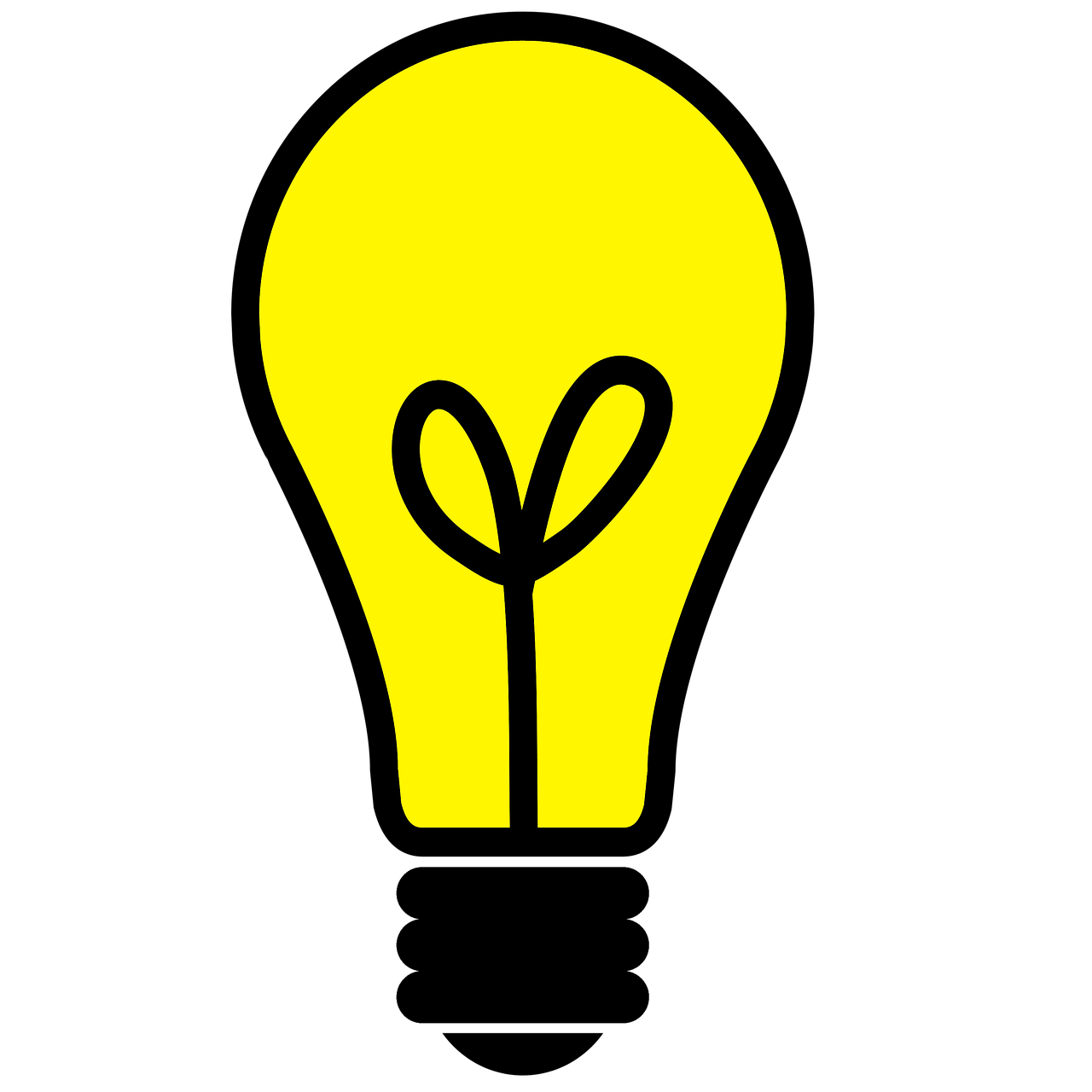 Multiple Means of Representation& UDL Syllabus
“Light bulb” by Elionas. Pixabay License
Day 2 Agenda
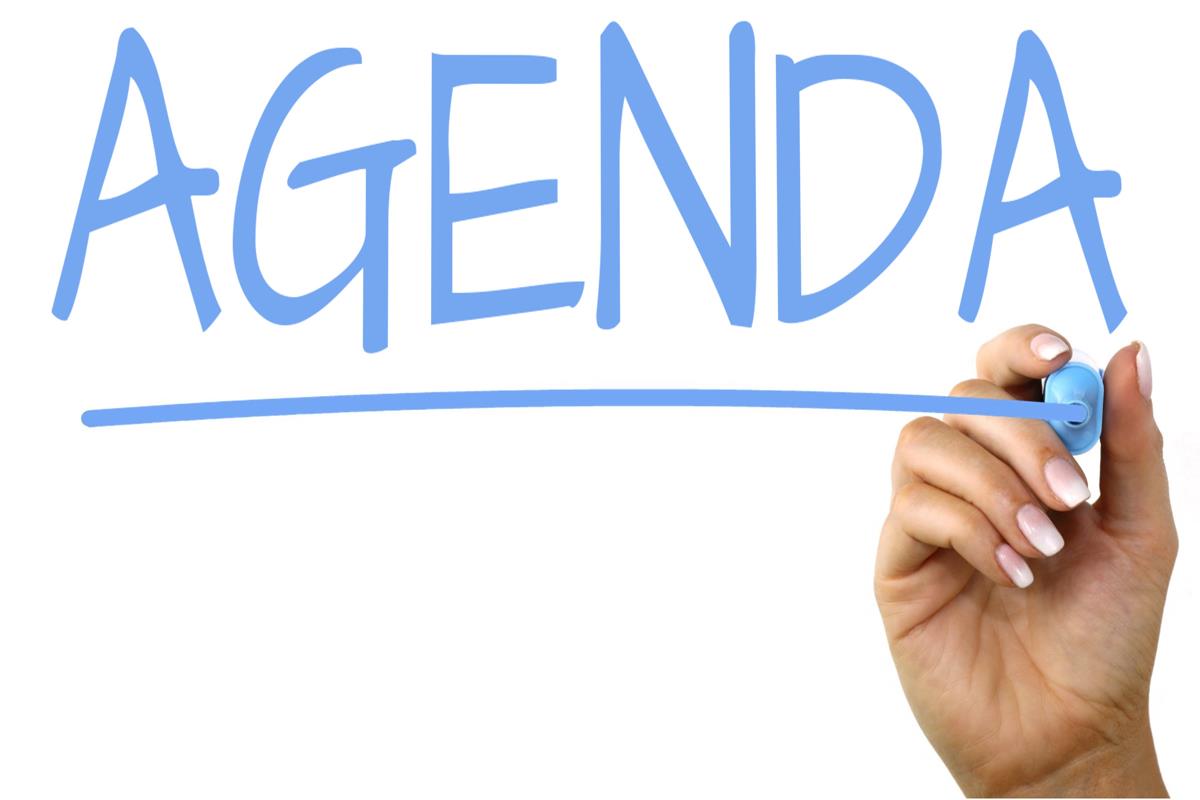 Multiple Means of Representation Overview and Examples
UDL Syllabus
Pair Presentations
Questions and Discussion
Project Work- worksheet 2 and Syllabus Updates
Agenda by Nick Youngson CC BY-SA 3.0 Alpha Stock Images
Multiple Means of Representation
"Learners differ in the ways that they perceive and comprehend information that is presented to them. For example, those with sensory disabilities (e.g., blindness or deafness); learning disabilities (e.g., dyslexia); language or cultural differences, and so forth may all require different ways of approaching content. Others may simply grasp information quicker or more efficiently through visual or auditory means rather than printed text. Also learning, and transfer of learning, occurs when multiple representations are used, because they allow students to make connections within, as well as between, concepts. In short, there is not one means of representation that will be optimal for all learners; providing options for representation is essential." -UDL Guidelines Representation
Guidelines for Representation
Perception 
Interact with flexible content that doesn't depend on a single sense like sight, hearing, movement, or touch.
Language & Symbols 
Communicate through languages that create a shared understanding.
Comprehension 
Construct meaning and generate new understandings.
YouTube Video
https://youtu.be/cgvsXh9K4rk
[Speaker Notes: https://youtu.be/cgvsXh9K4rk]
YouTube Video
https://youtu.be/xptOQeJSLVc
[Speaker Notes: https://youtu.be/xptOQeJSLVc]
Example student barrier and design strategy
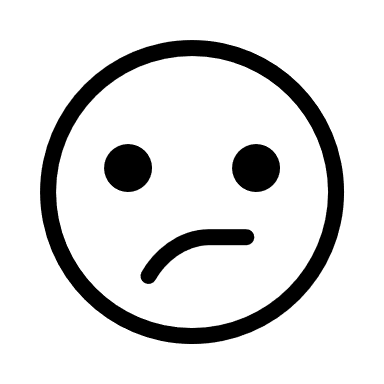 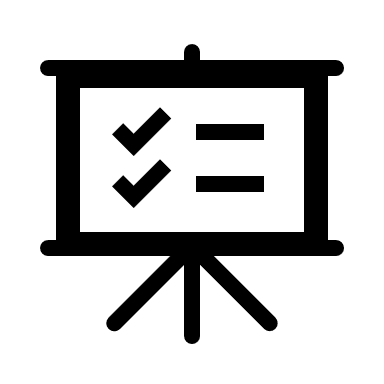 Example student barrier and design strategy
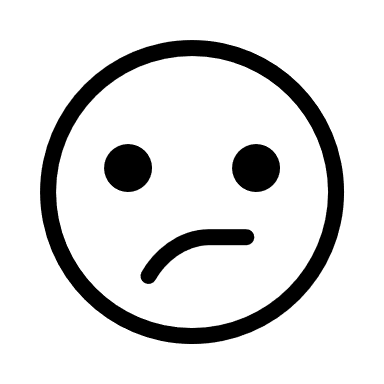 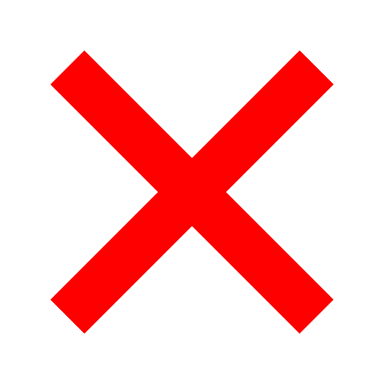 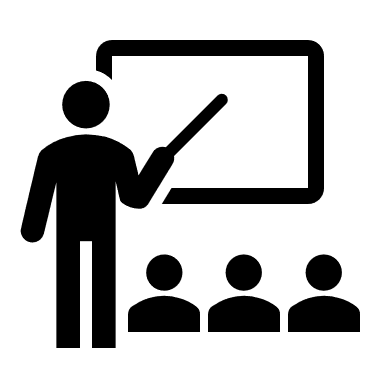 Example student barrier and design strategy
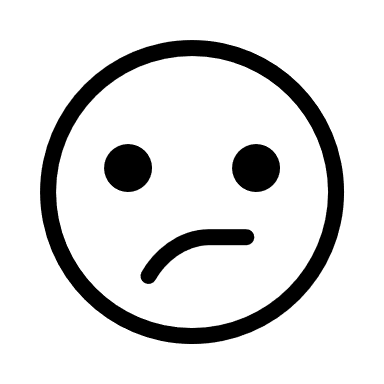 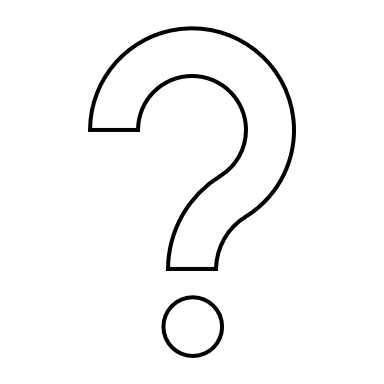 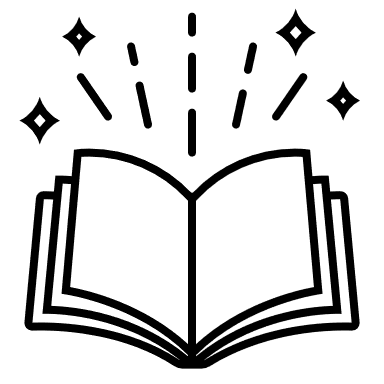 Multiple ways to take in information
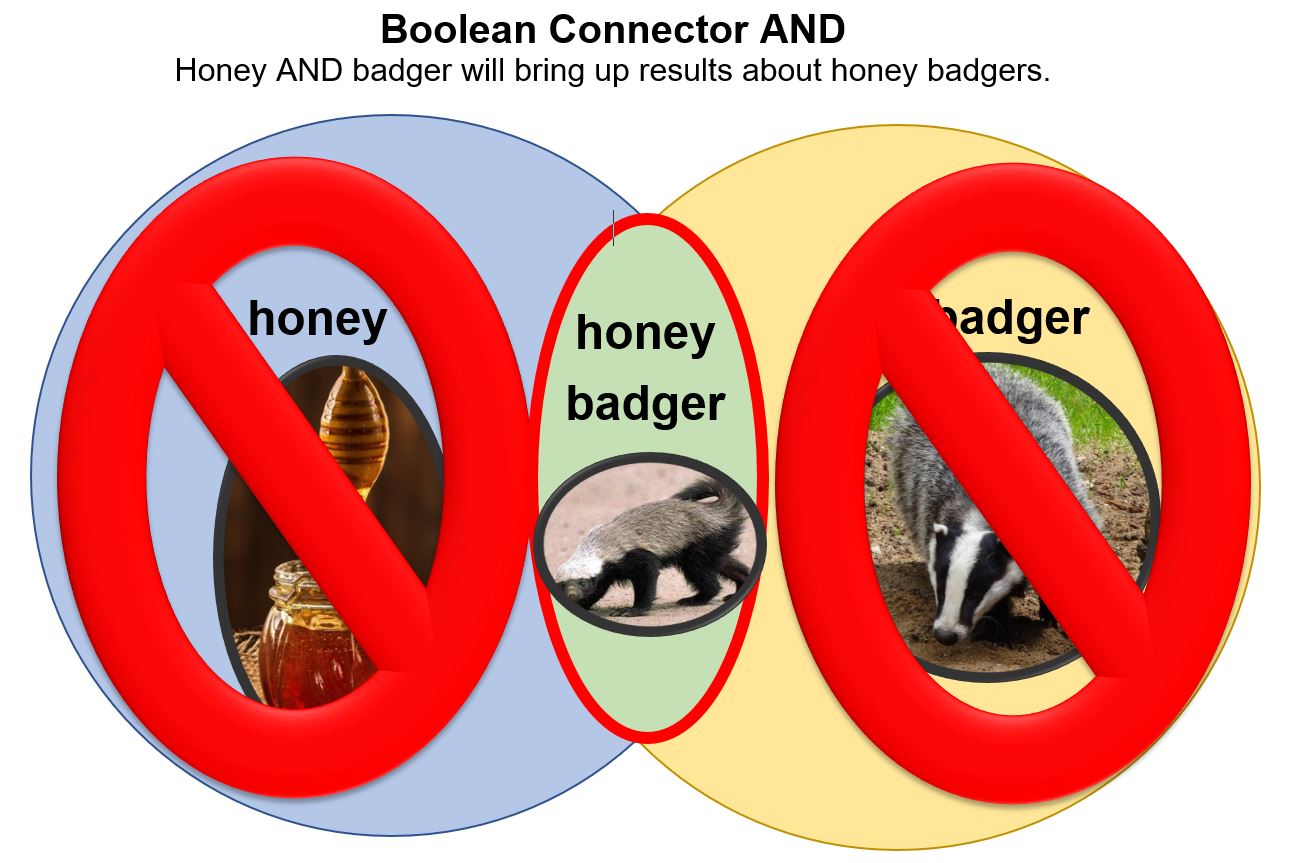 In LIBS 301 and 101, we include different kinds of visual and auditory representation each week, including... 
 Introduction video
 Slides w/o audio
 Videos 
 Infographics
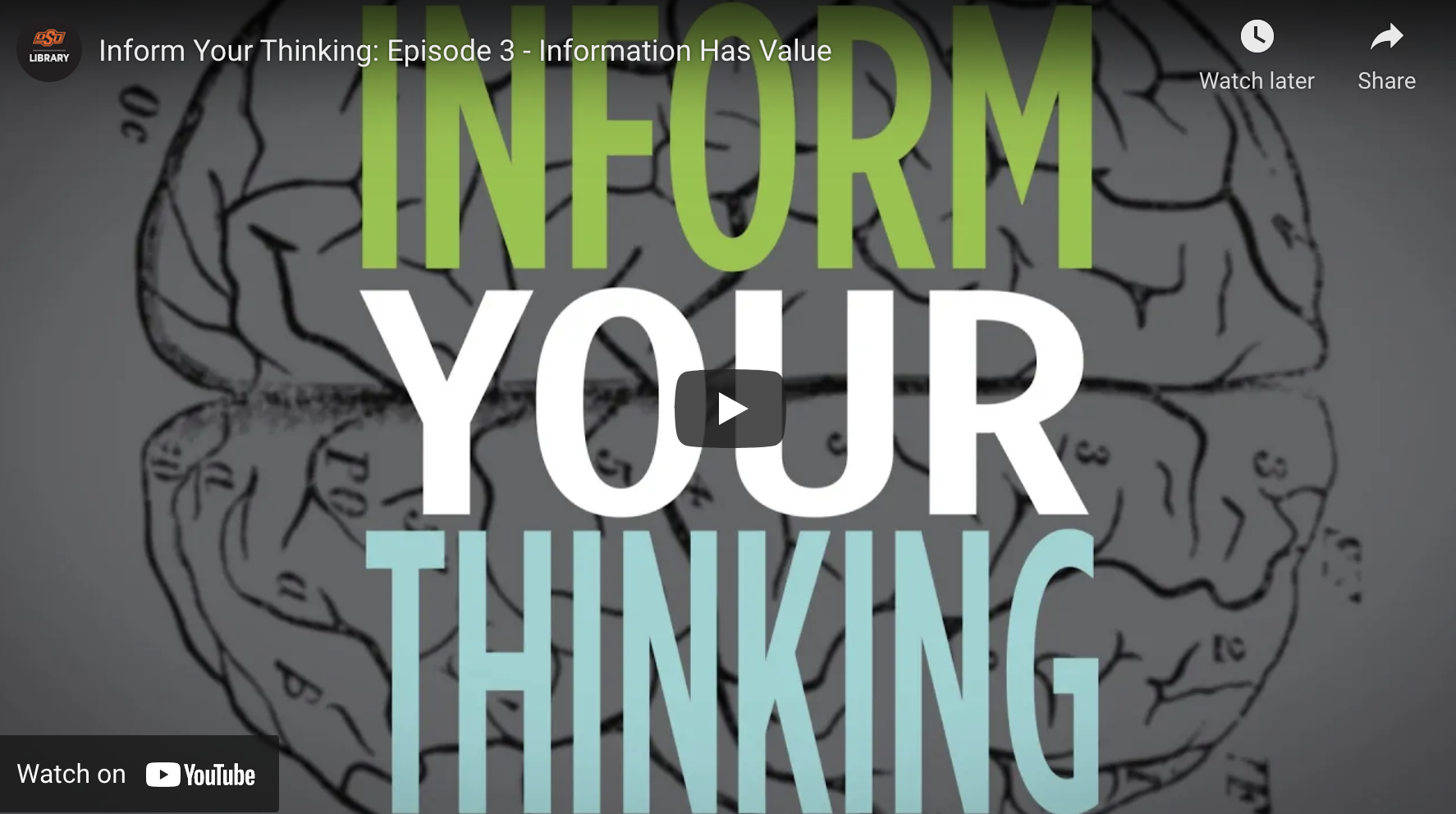 Syllabus
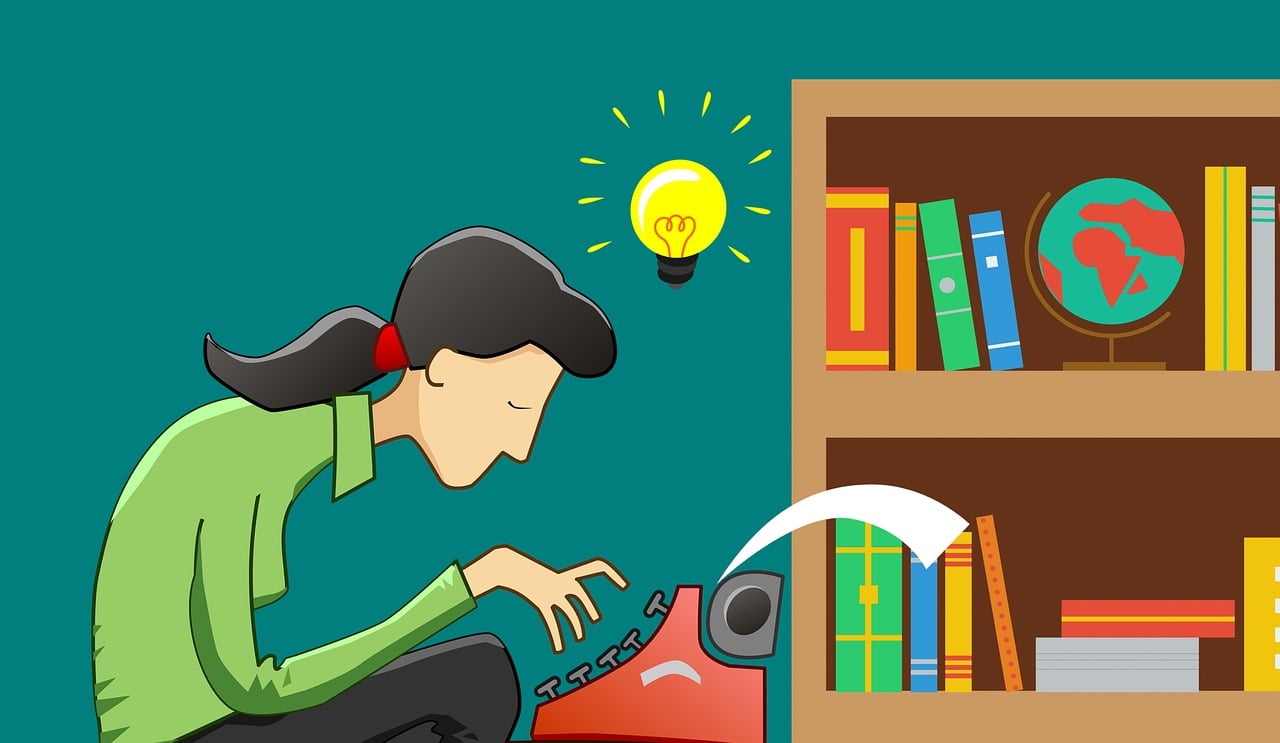 http://udloncampus.cast.org/page/planning_syllabus 
https://briarcliff.libguides.com/UDL
Image by mohamed_hassan. Pixabay Licence.
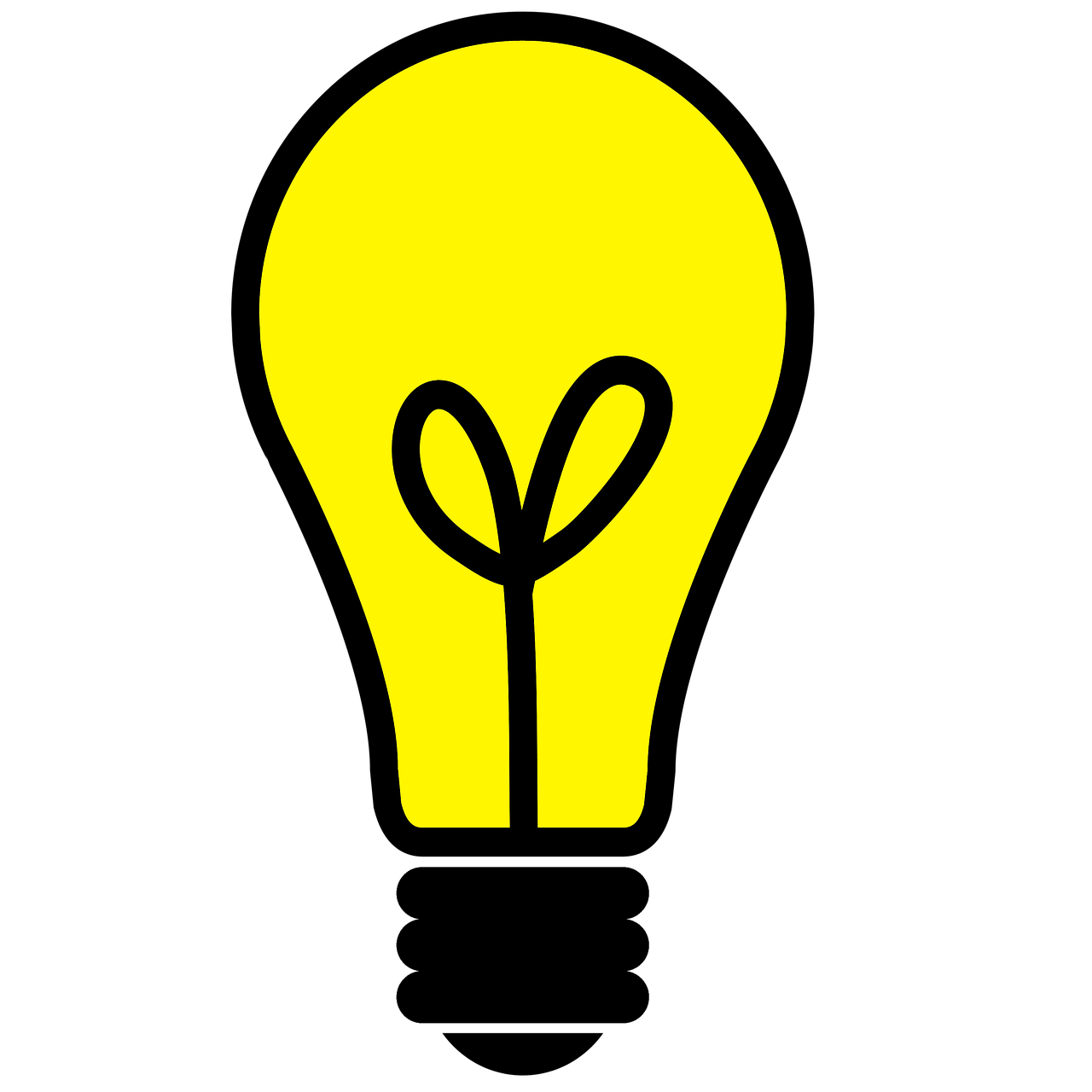 Multiple Means of Action & Expression & Assessment
“Light bulb” by Elionas. Pixabay License
Day 3 Agenda
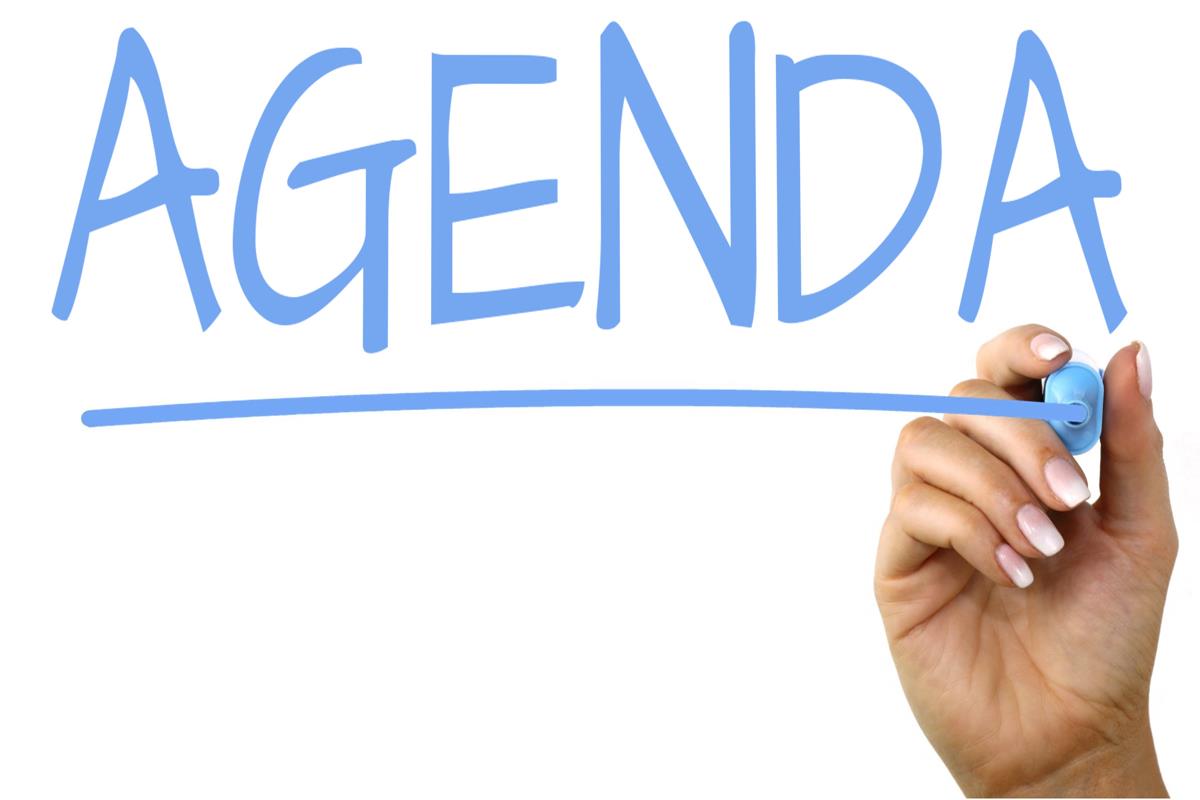 Multiple Means of Action & Expression Overview
 UDL Assessment
 Examples
 Pair Presentations
 Questions and Discussion
 Project Work and Assignment Updates – worksheet 2, part 2
Agenda by Nick Youngson CC BY-SA 3.0 Alpha Stock Images
Multiple Means of Action & Expression
"Learners differ in the ways that they can navigate a learning environment and express what they know. For example, individuals with significant movement impairments (e.g., cerebral palsy), those who struggle with strategic and organizational abilities (executive function disorders), those who have language barriers, and so forth approach learning tasks very differently. Some may be able to express themselves well in written text but not speech, and vice versa. It should also be recognized that action and expression require a great deal of strategy, practice, and organization, and this is another area in which learners can differ. In reality, there is not one means of action and expression that will be optimal for all learners; providing options for action and expression is essential." - UDL Guidelines Action & Expression
Guidelines for Action & Expression
Physical Action 
Interact with accessible materials and tools.
Expression & Communication 
Compose and share ideas using tools that help attain learning goals.
Executive Functions 
Develop and act on plans to make the most out of learning.
YouTube Video
https://youtu.be/4334q7IVc0c
[Speaker Notes: https://youtu.be/4334q7IVc0c]
YouTube Video
https://youtu.be/HGqf6a5CE3M
[Speaker Notes: https://youtu.be/HGqf6a5CE3M]
UDL Assessment
http://udloncampus.cast.org/page/assessment_udl
Example student barrier and design strategy
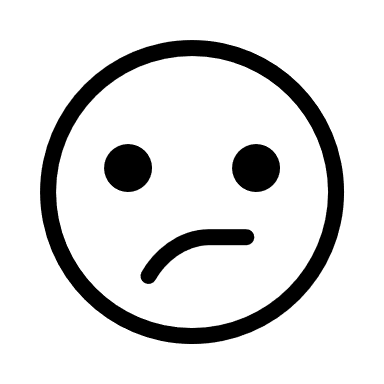 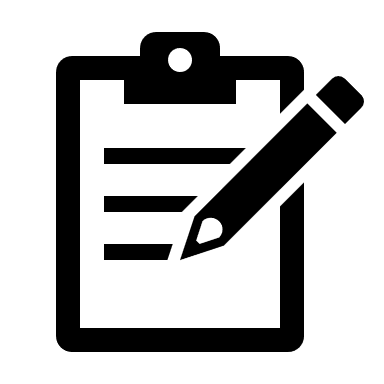 Example student barrier and design strategy
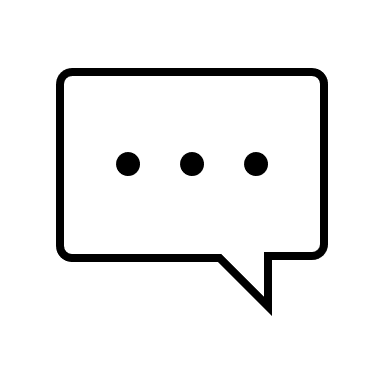 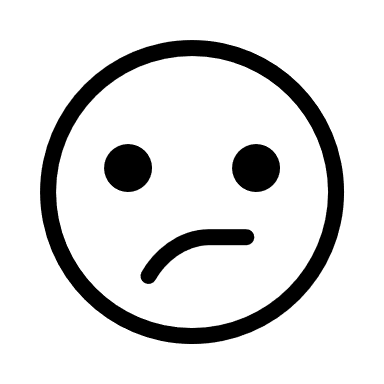 Example student barrier and design strategy
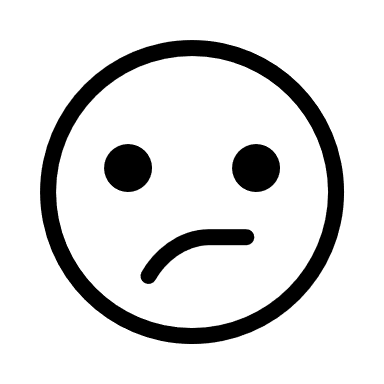 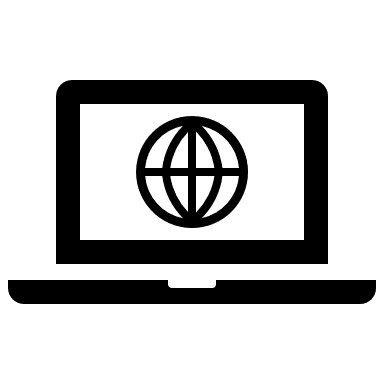 Example Assignments in Multiple Formats
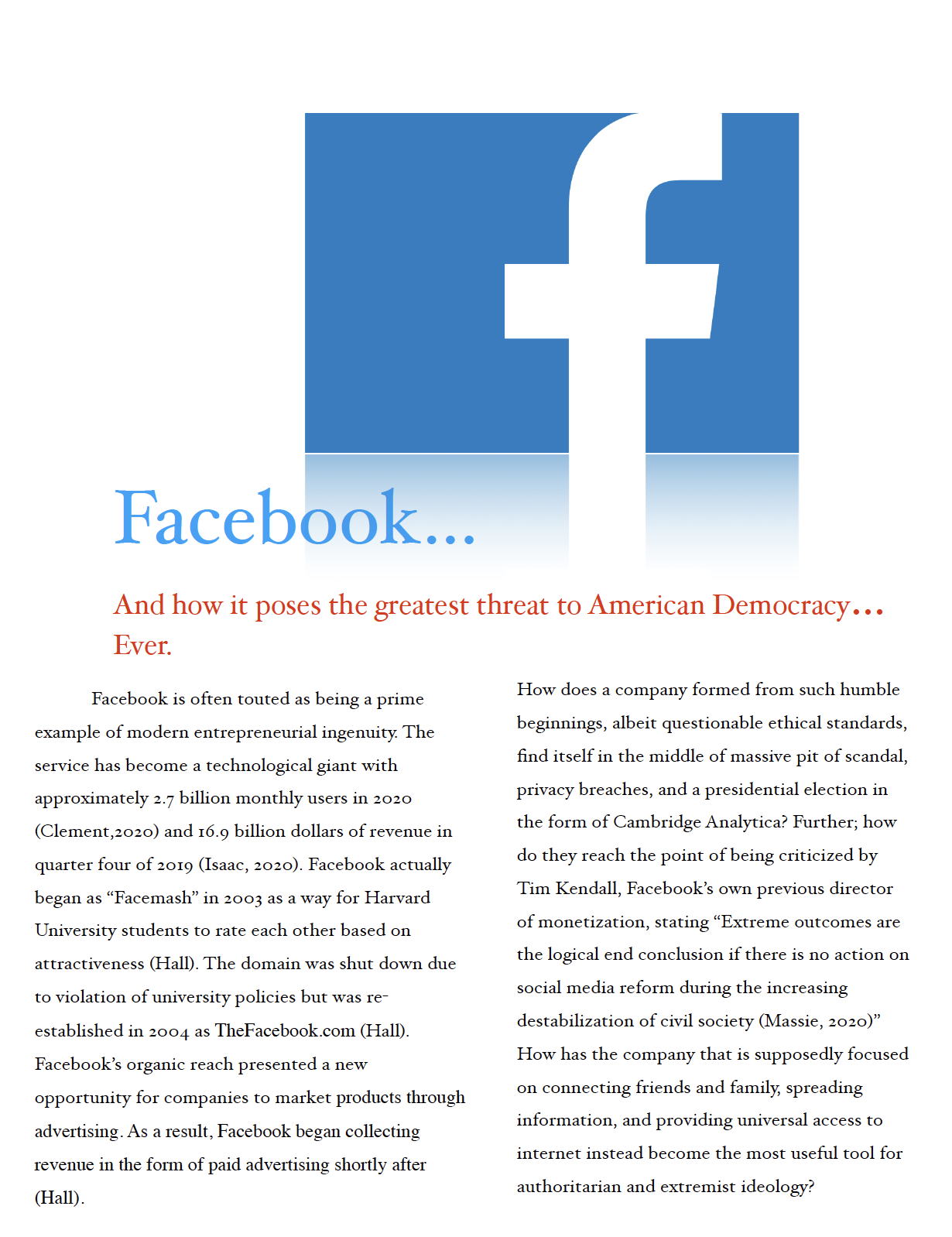 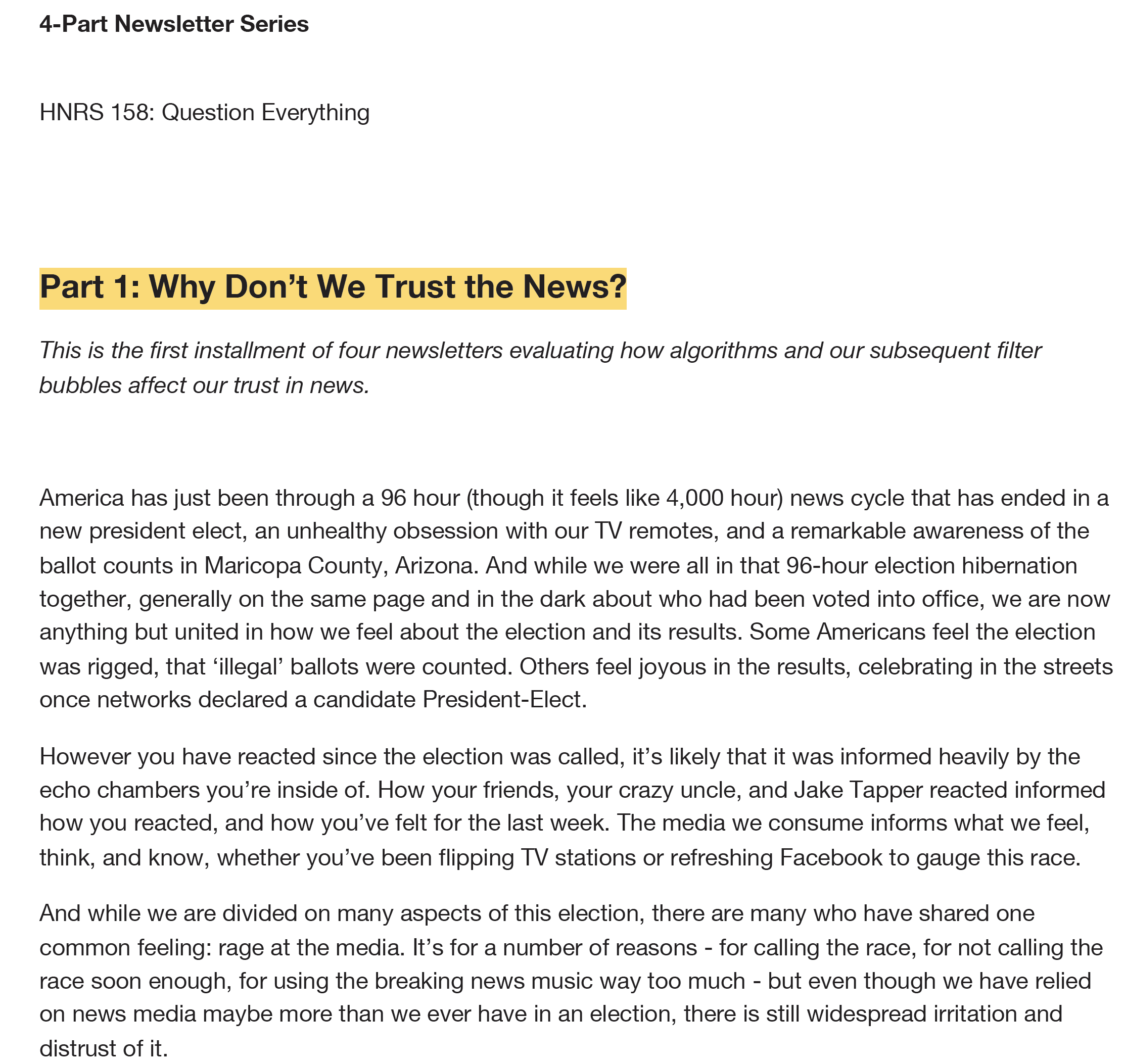 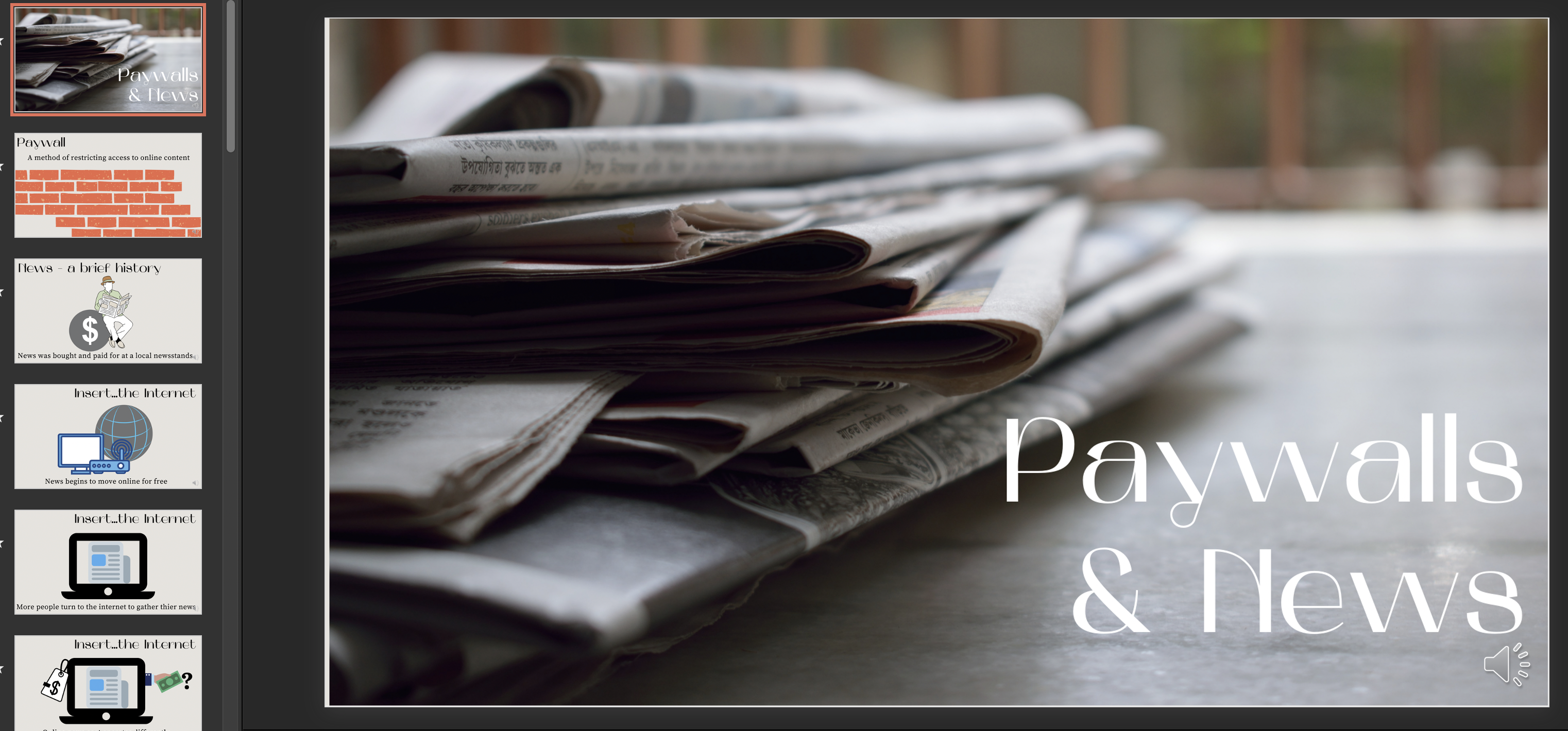 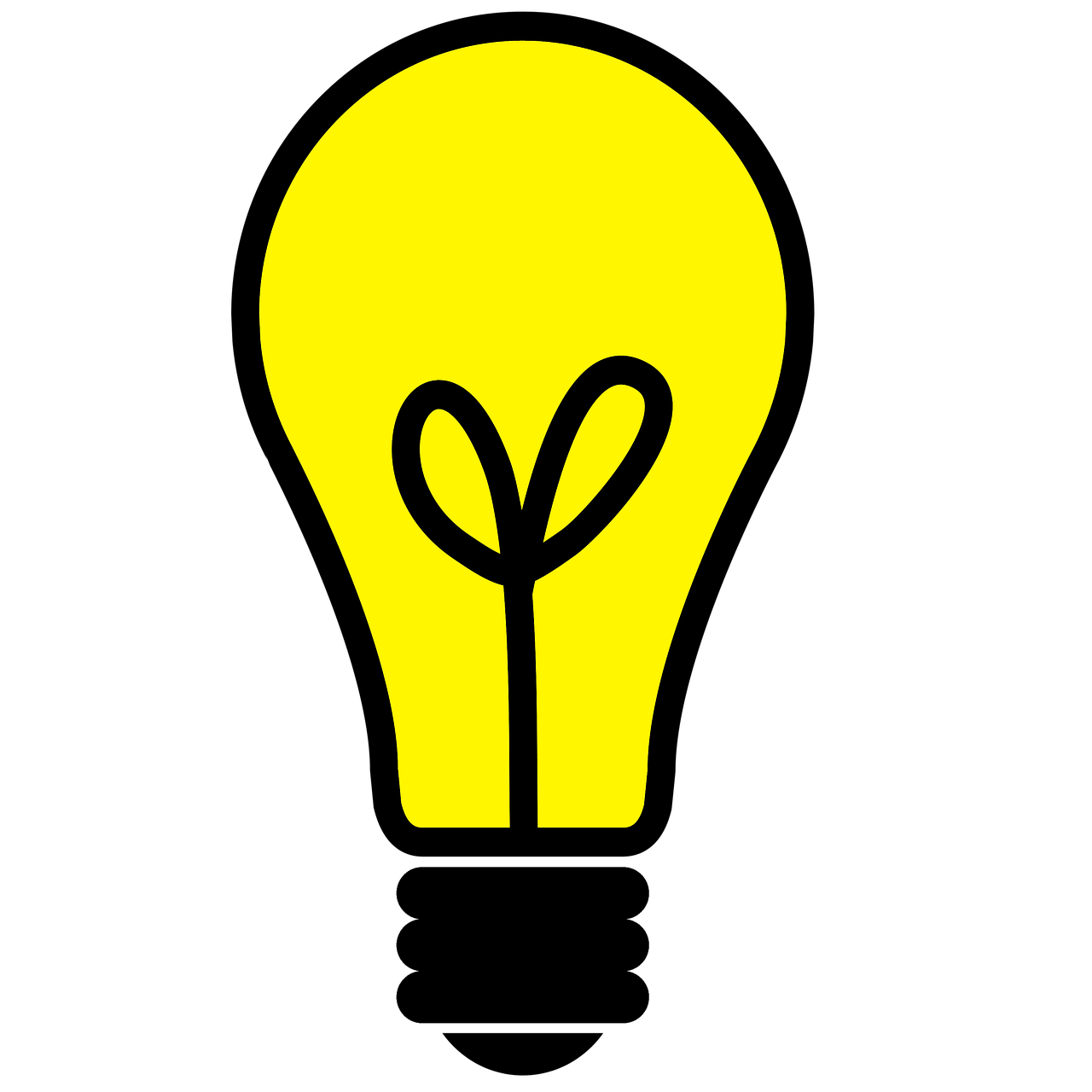 Multiple Means of Engagement & Blended Courses
“Light bulb” by Elionas. Pixabay License
Day 4 Agenda
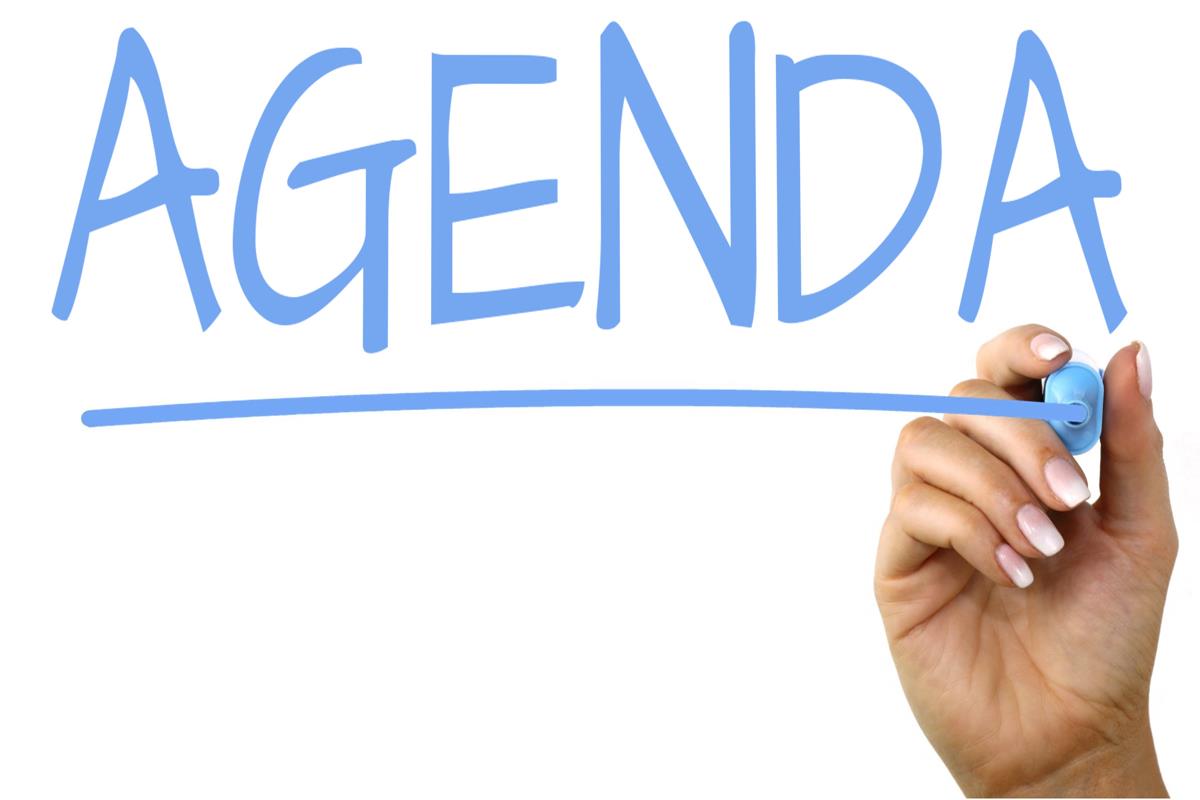 Multiple Means of Engagement Overview
Blended Courses
Examples
Pair Presentations
Questions and Discussion
Project Work – worksheets 3-4
Agenda by Nick Youngson CC BY-SA 3.0 Alpha Stock Images
Multiple Means of Engagement
Affect represents a crucial element to learning, and learners differ markedly in the ways in which they can be engaged or motivated to learn. There are a variety of sources that can influence individual variation in affect including neurology, culture, personal relevance, subjectivity, and background knowledge, along with a variety of other factors. Some learners are highly engaged by spontaneity and novelty while others are disengaged, even frightened, by those aspects, preferring strict routine. Some learners might like to work alone, while others prefer to work with their peers. In reality, there is not one means of engagement that will be optimal for all learners in all contexts; providing multiple options for engagement is essential. -UDL Guidelines Engagement
Guidelines for Engagement
Recruiting Interest 
Spark excitement and curiosity for learning.
Sustaining Effort & Persistence 
Tackle challenges with focus and determination.
Self Regulation 
Harness the power of emotions and motivation in learning.
YouTube Video
https://youtu.be/-2k_81HWtSM
[Speaker Notes: https://youtu.be/-2k_81HWtSM]
YouTube Video
https://youtu.be/tYu7rFpYd4g
[Speaker Notes: https://youtu.be/tYu7rFpYd4g]
Blended Courses and Case Based Learning
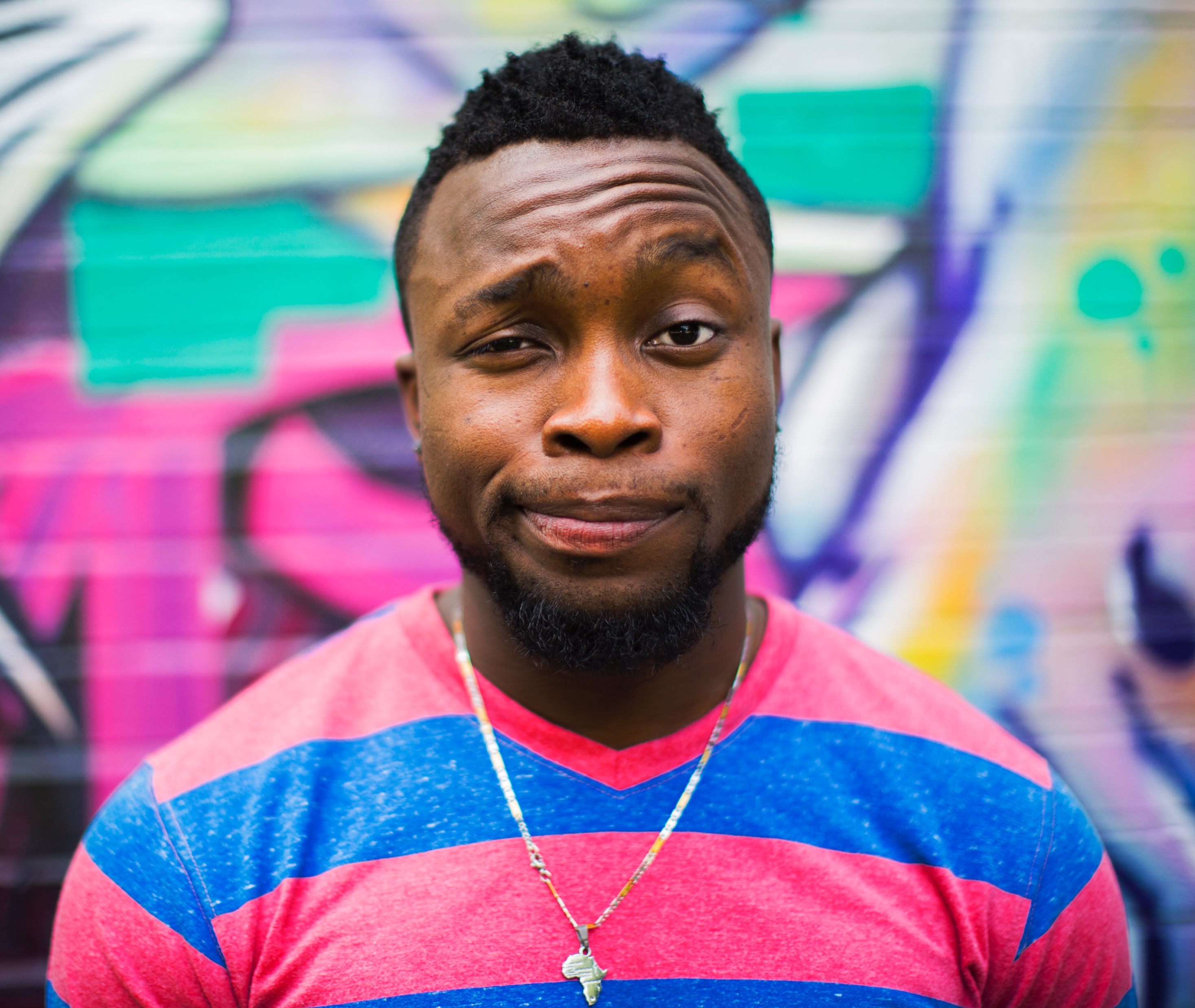 http://udloncampus.cast.org/page/planning_course
http://udloncampus.cast.org/page/teach_case
Photo by Ayo Ogunseinde. CC0
Example student barrier and design strategy
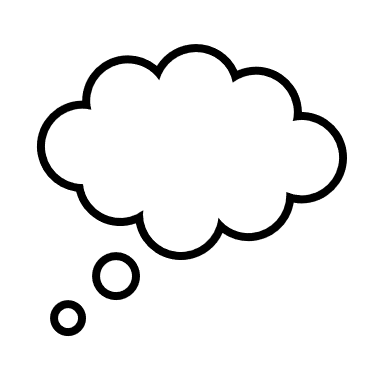 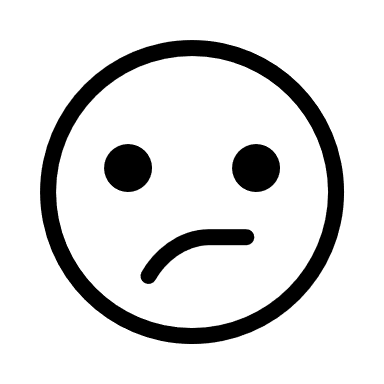 Example student barrier and design strategy
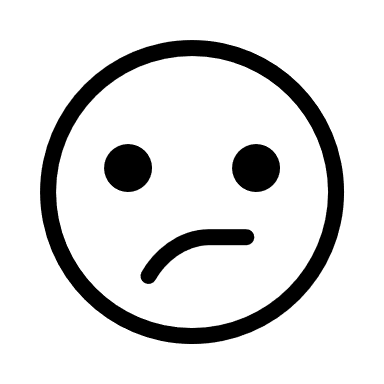 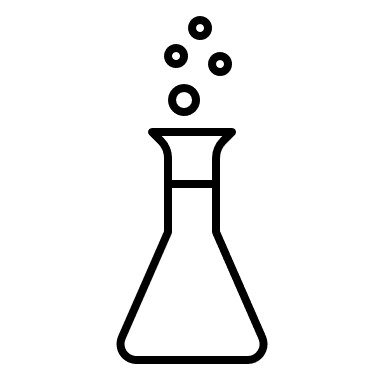 Example student barrier and design strategy
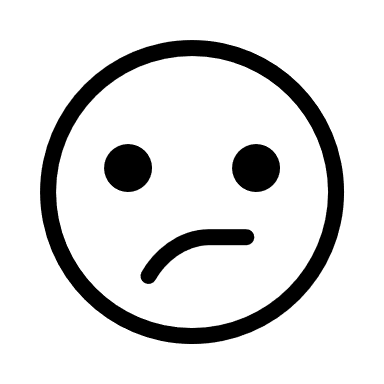 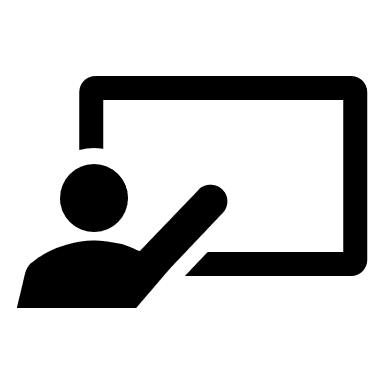 Day 5 Agenda
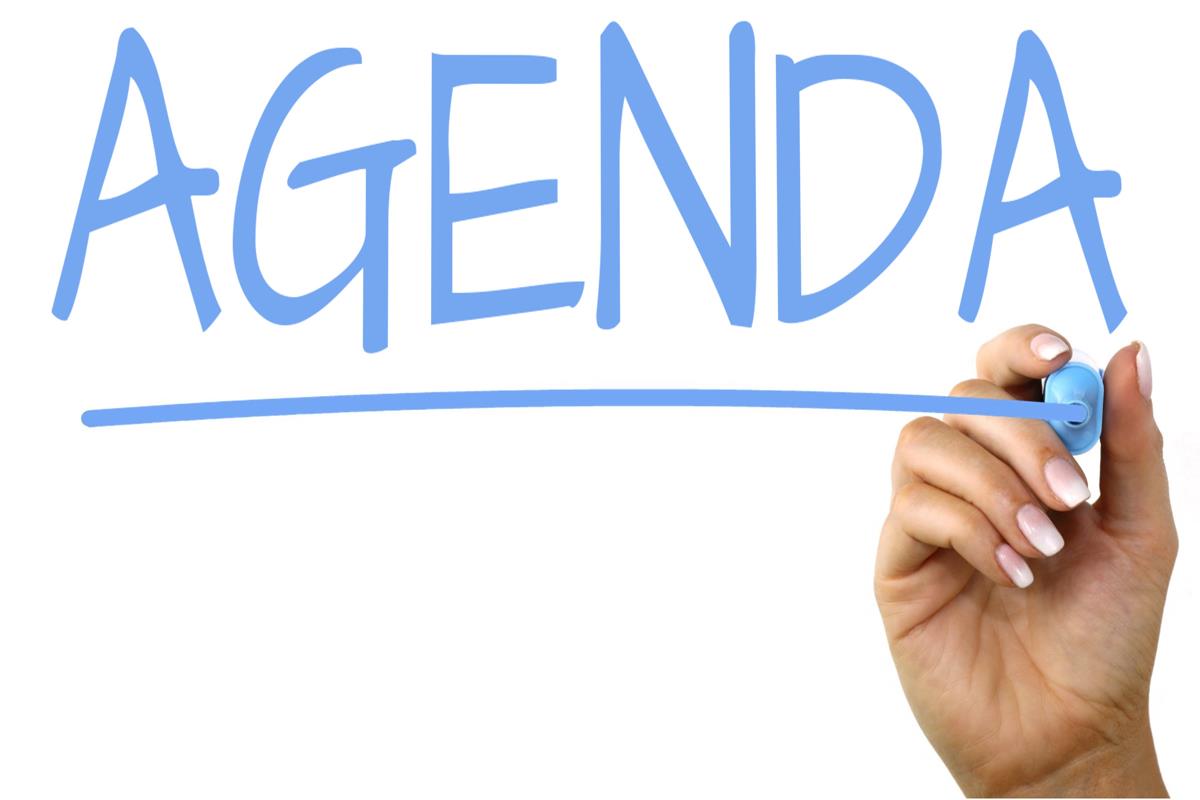 Making Digital Learning Resources More Accessible
EdTech Tools
Activity
Project work (worksheets 5-6)
Worksheet 7 after fall semester and course observations
Evaluate the UDL Academy and Celebration
Agenda by Nick Youngson CC BY-SA 3.0 Alpha Stock Images
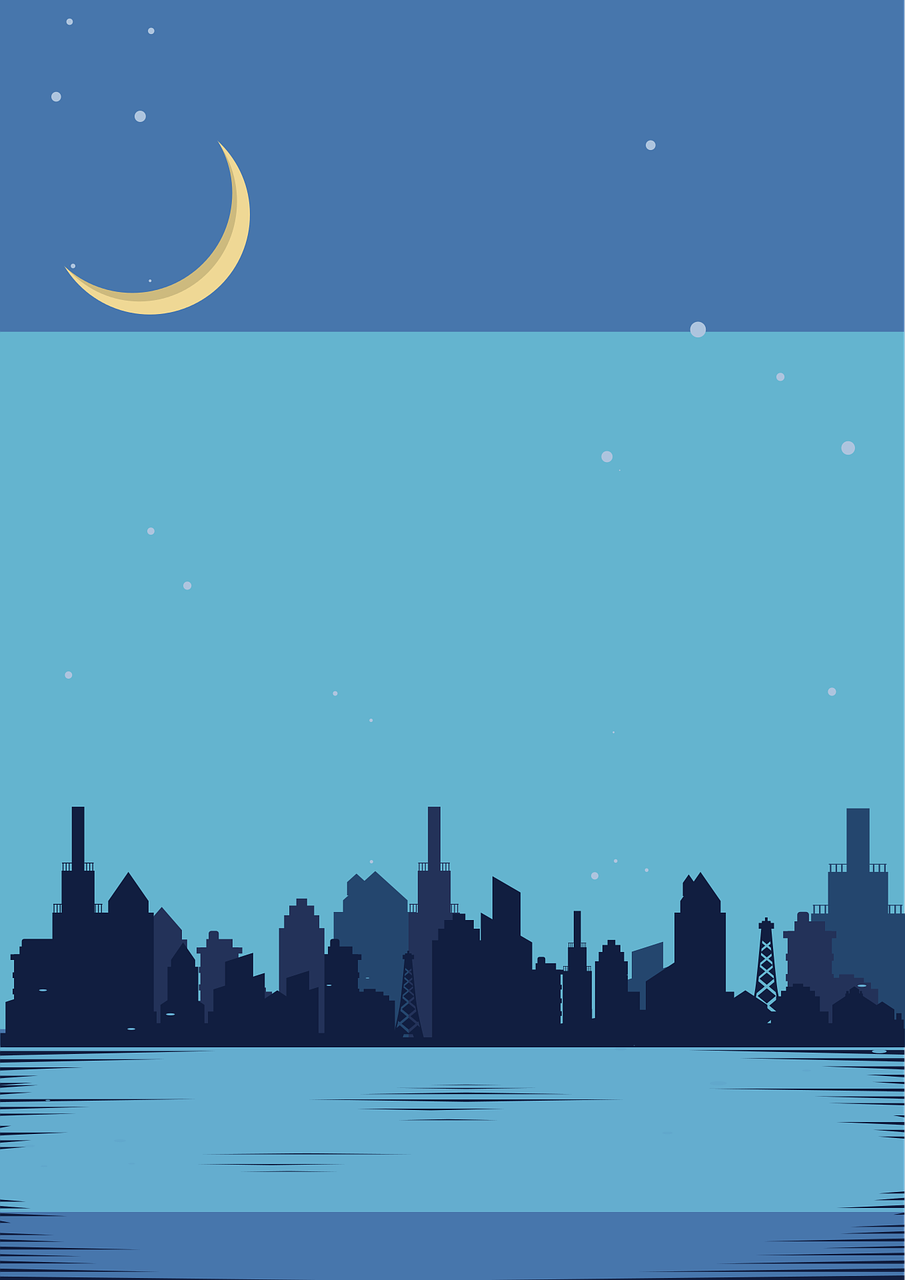 General Accessibility Recommendations
Alt-text
Captions
Built-in Office Features
Accessibility Checkers
Image by Keneeko. Pixabay License.
Alt-Text and Images
Captions
Auto captioning and editing in YouTube (under 15 minutes for unverified accounts- links to a smartphone)
PowerPoint presentation captions
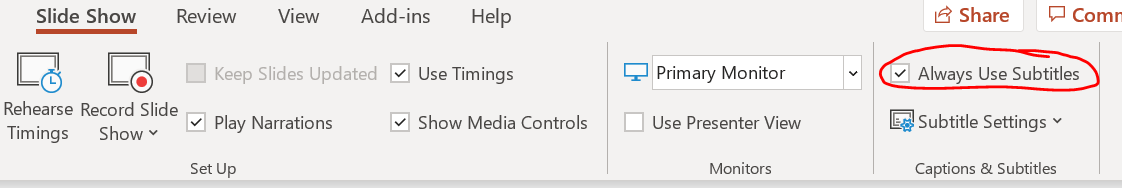 Word Headings
PowerPoint and Word Accessibility Checker Tools
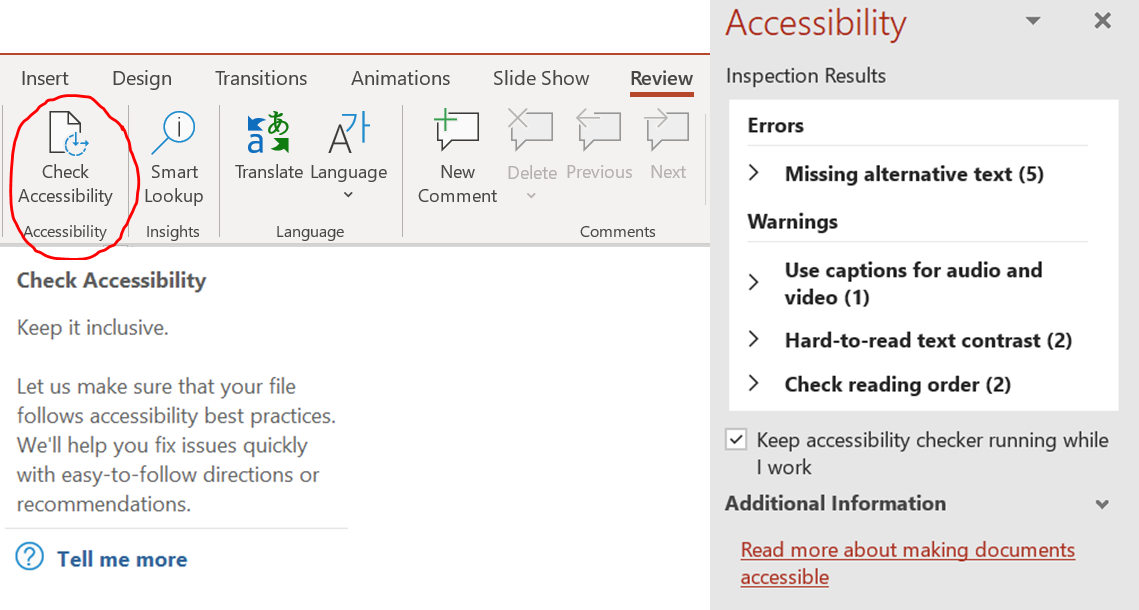 Resources
Books on UDL
Accessible Instructional Design- Edyburn- section about online UDL
Reach Everyone, Teach Everyone- Tobin and Behling
UDL Navigators in Higher Education: A Field Guide- Black and Moore
Free UDL Course
Learning Designed Community
UDL Implementation and Research Network Videos
UDL Libguide
UDL Practice 
WebAIM Resources
EdTech Tool Resources
Shared Google Doc with Recommended EdTech Tools
EdTechTeacher
Using Media Ethically
Create Images - edit photos, create infographics, create GIFs, screenshots, etc.
Stock Images - royalty free, high-definition photos curated by professional photographers for the public to freely use. 
Create Music - Resources for royalty free music to use
Create Videos - You can create animated videos, screencasts (record your computer screen), and more
Your Action Items
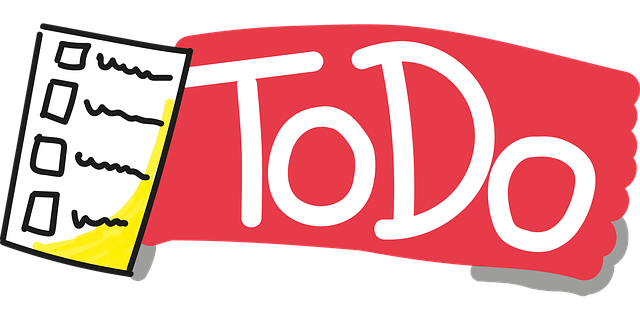 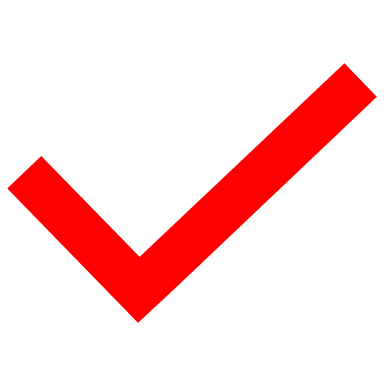 “To Do” by FinnPetersenSH. Pixabay License.
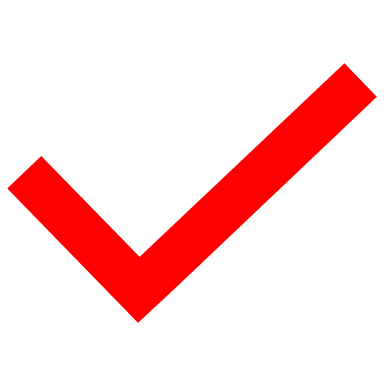 ]=
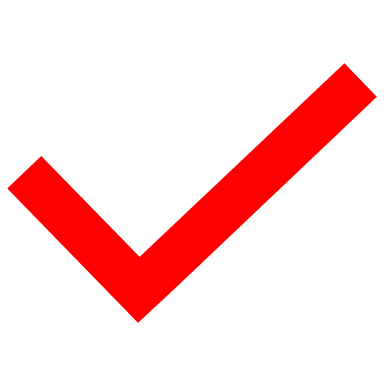